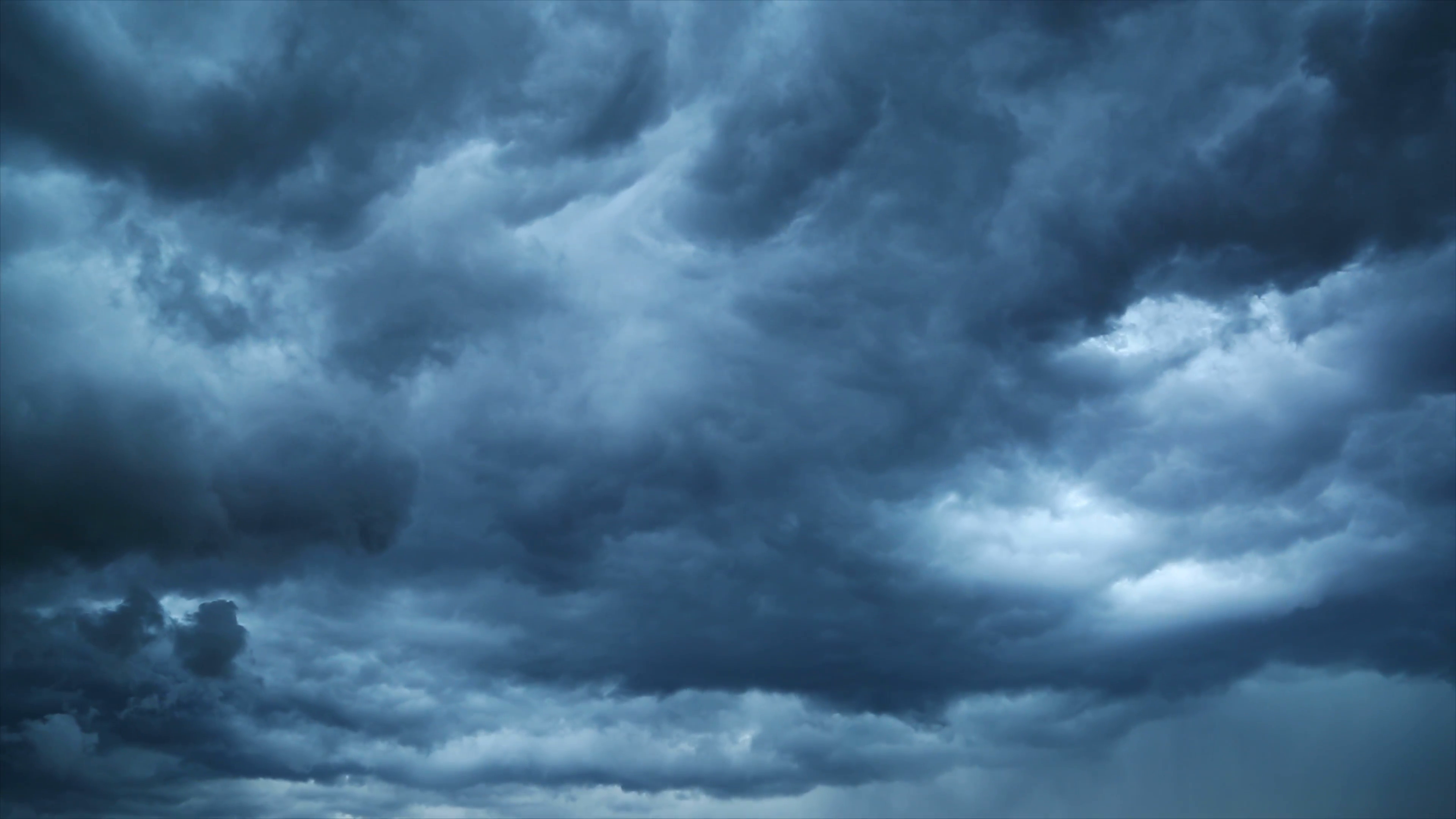 Chapitre 
1 et 2
Préparation au 1er test
Chapitre 
1 et 2
Objectifs pour les élèves
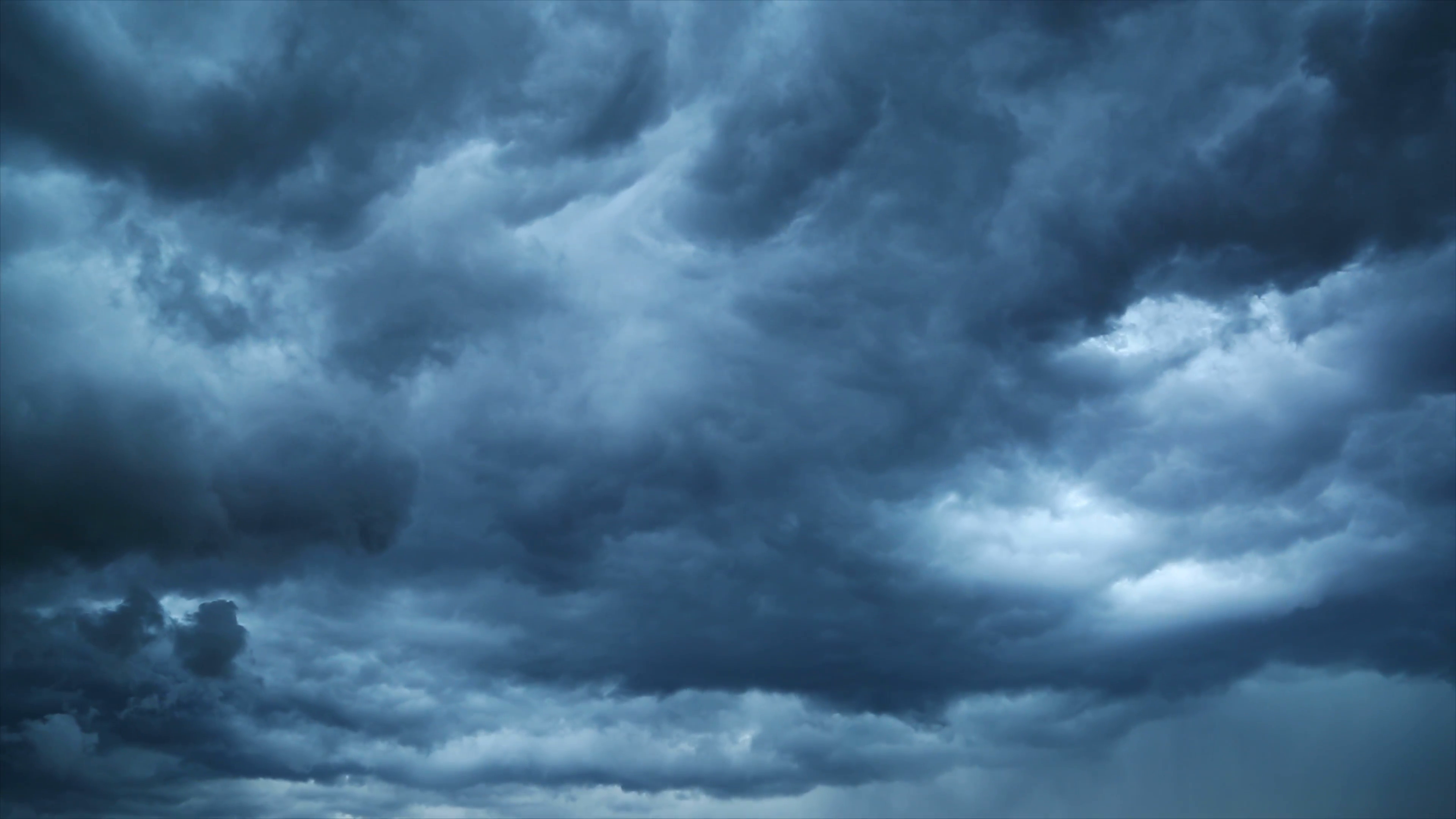 Pouvoir expliquer un phénomène macroscopique (volume, température, pression, quantité) à l’aide de la théorie cinétique (p. 35-37, p. 50-51)
Nommer et expliquer la conséquence des quatre hypothèses de la théorique cinétique (p. 41-42):
Particule à masse fixe, volume négligeable
Constamment en mouvement et aléatoire
Collisions élastiques
Distribution des vitesses proportionnelle à la température
Résolution de problème avec lois simples (p.66 à 81)
Chapitre 1
p. 50 à 52
La pression (P) d’un gaz
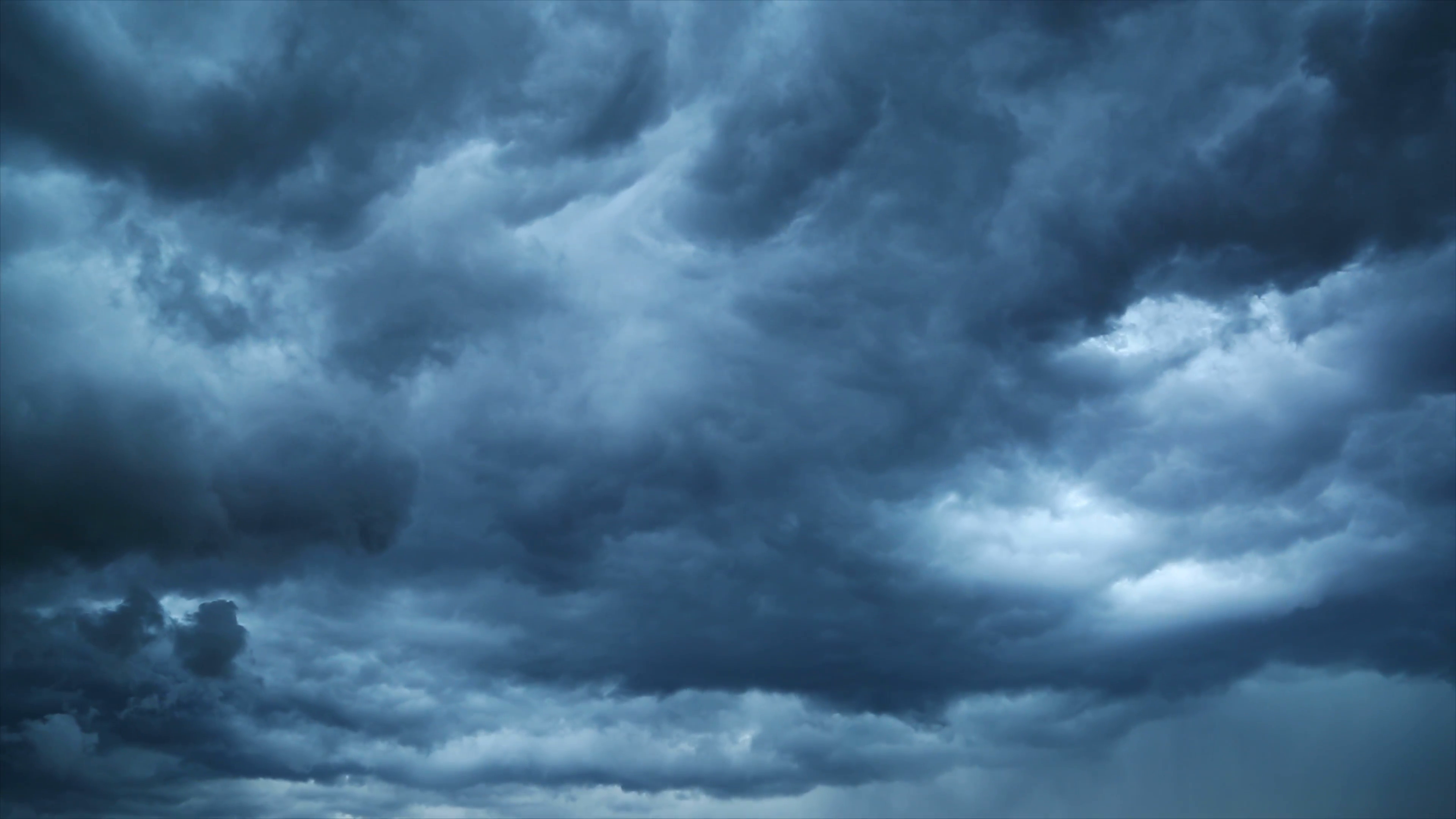 Pression en Pa
Force en N
Aire en m2
Apprendre par cœur
Chapitre 2
p. 66
Notions de base: La théorie cinétique des gaz
Pression
Volume
Température
Quantité du gaz en mole
Nombre de collisions avec la paroi du contenant
Espace occupé par le gaz
Le degré d’agitation des particules
Nombre de particules dans le contenant
P
T
V
n
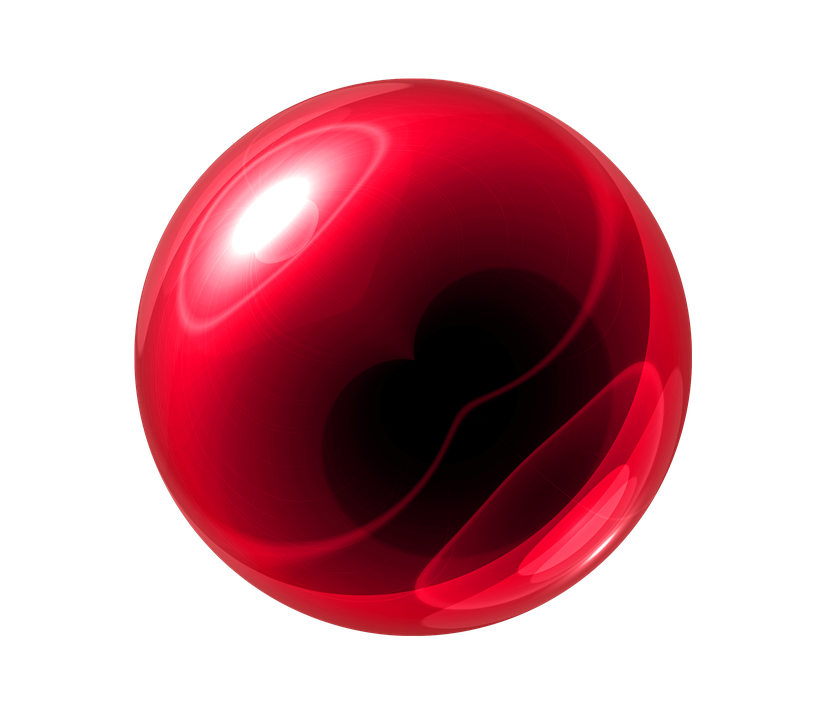 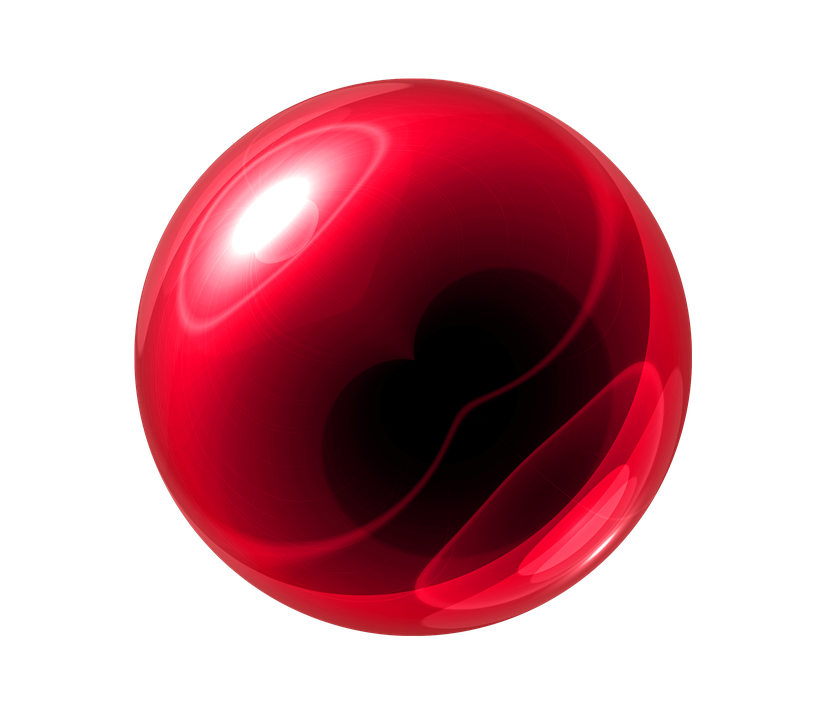 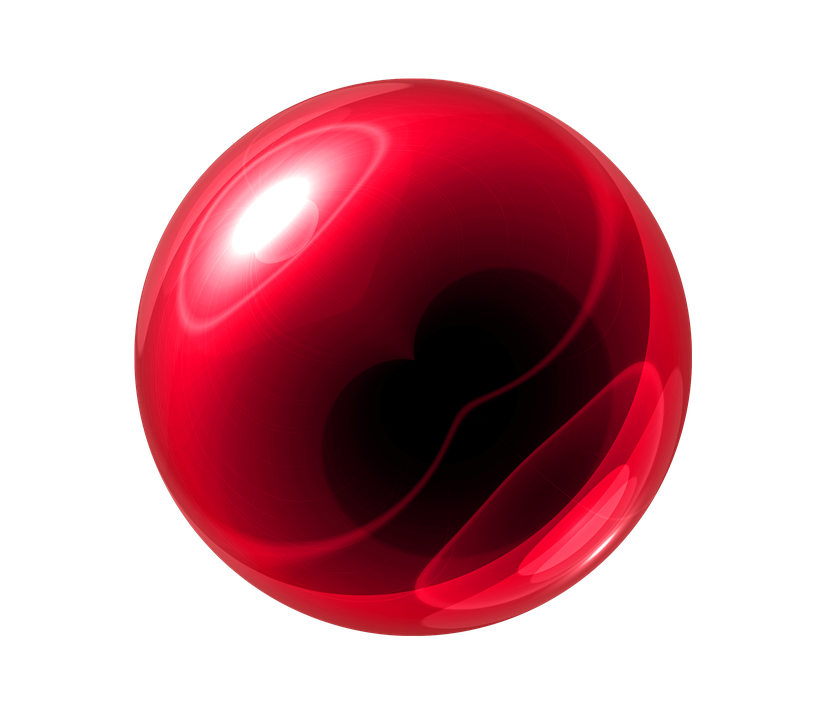 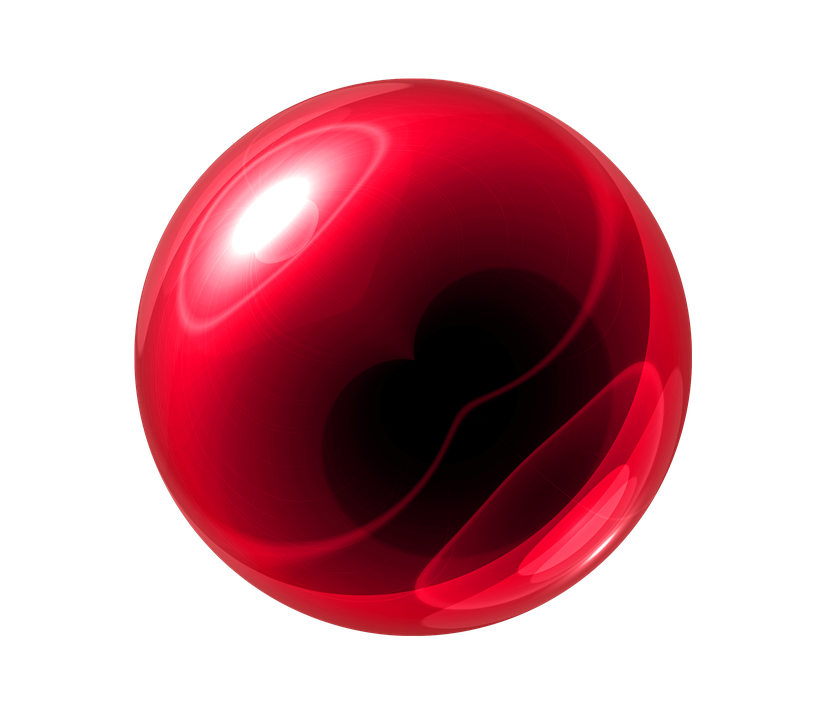 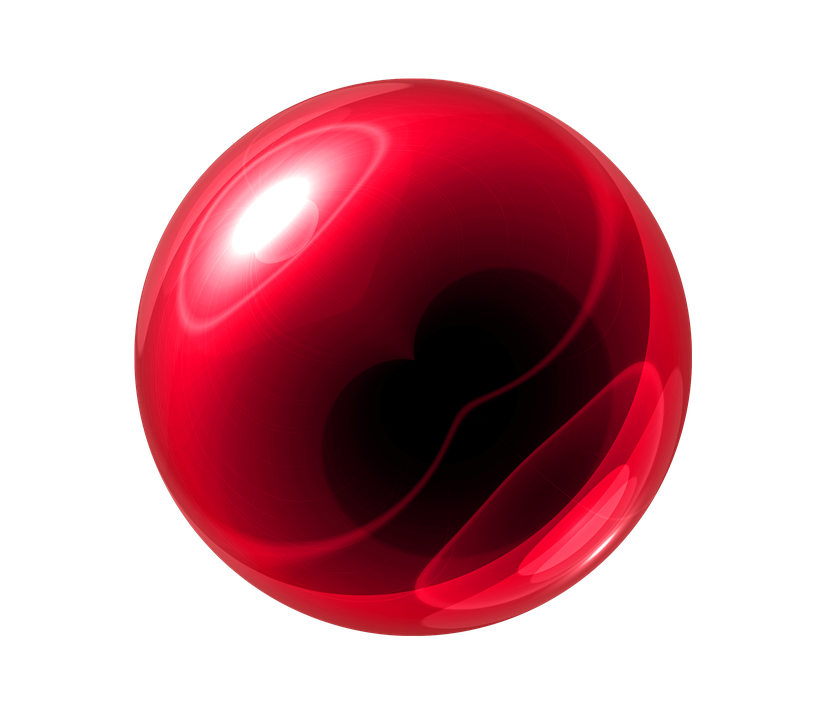 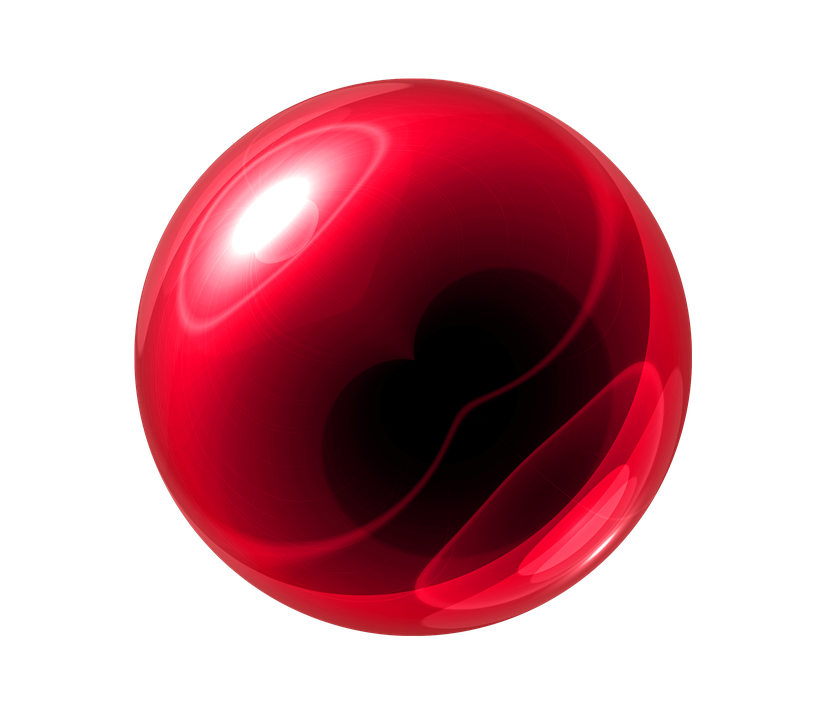 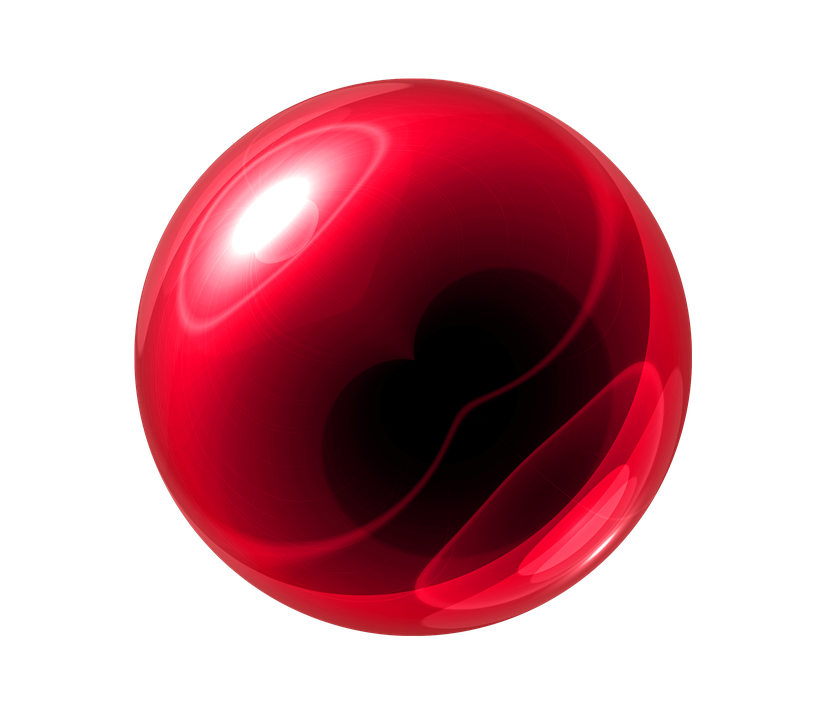 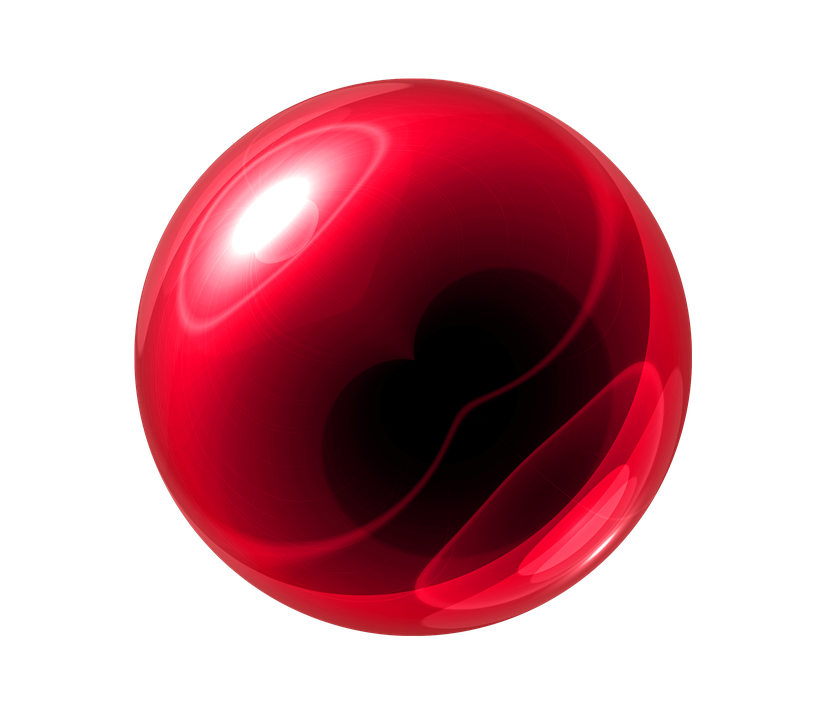 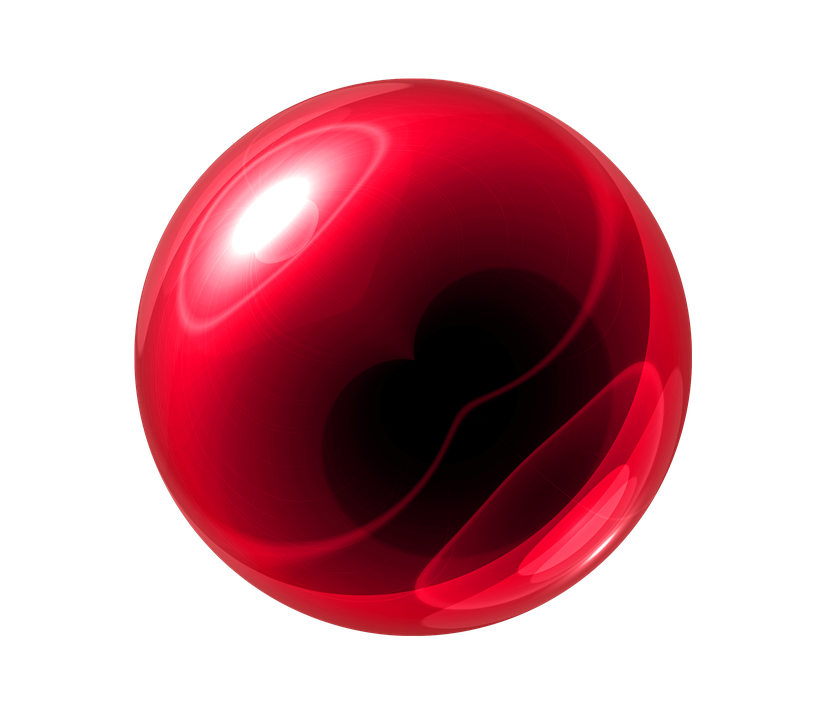 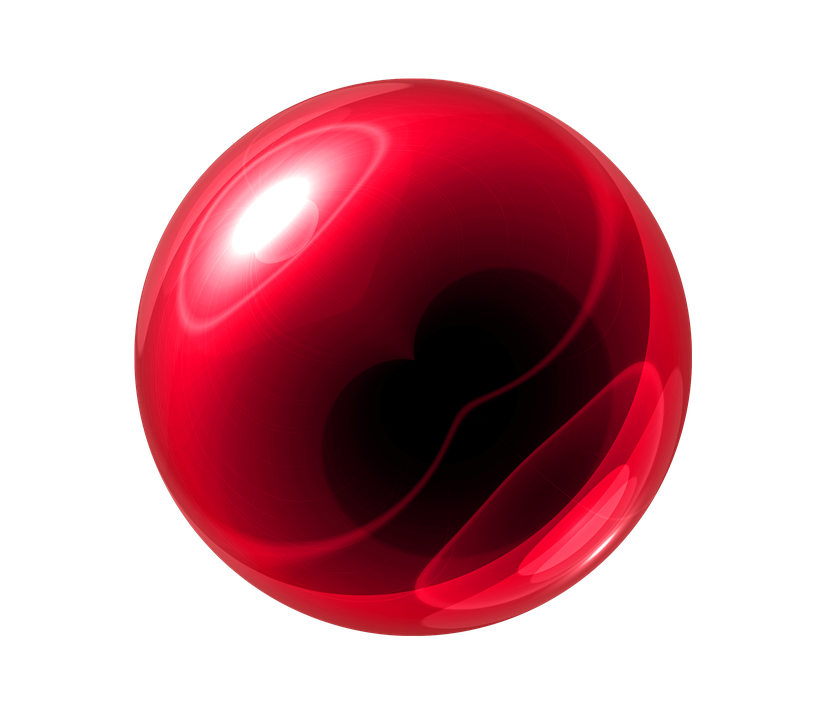 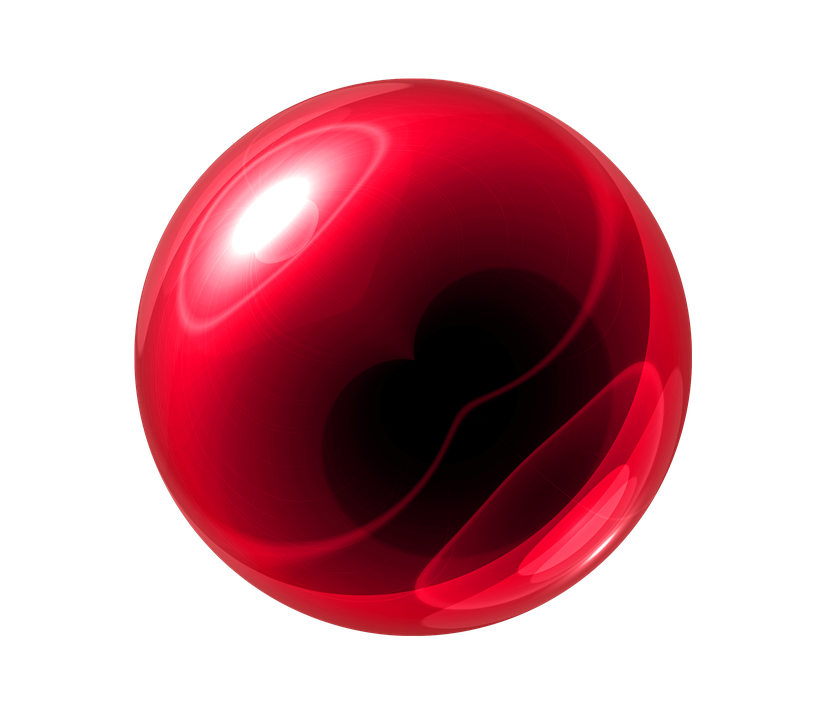 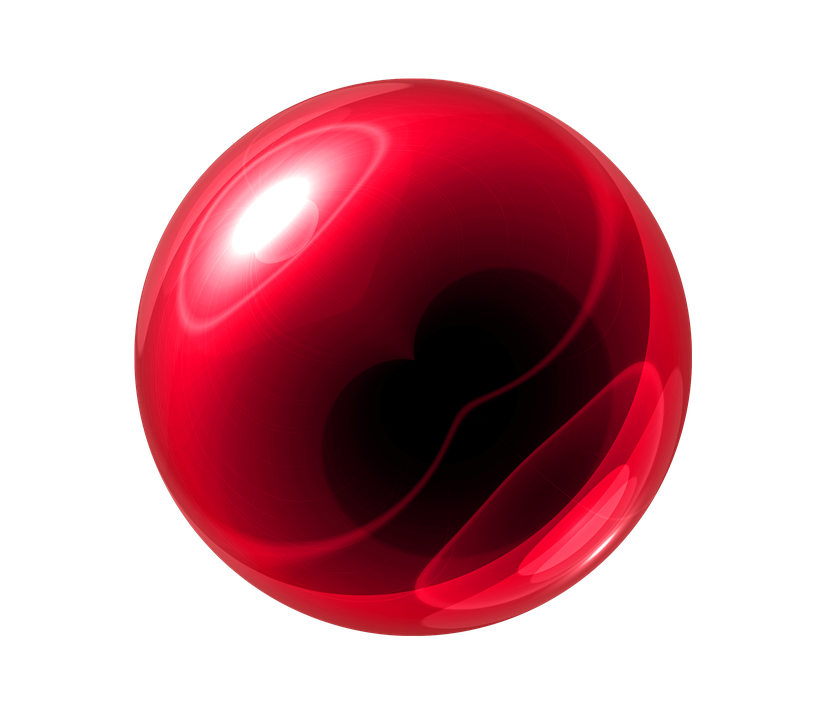 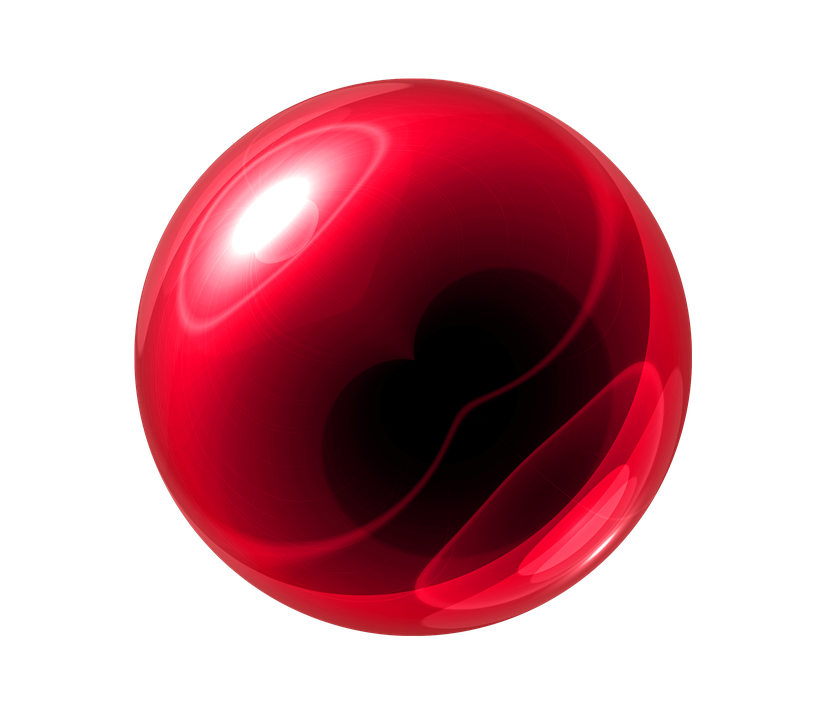 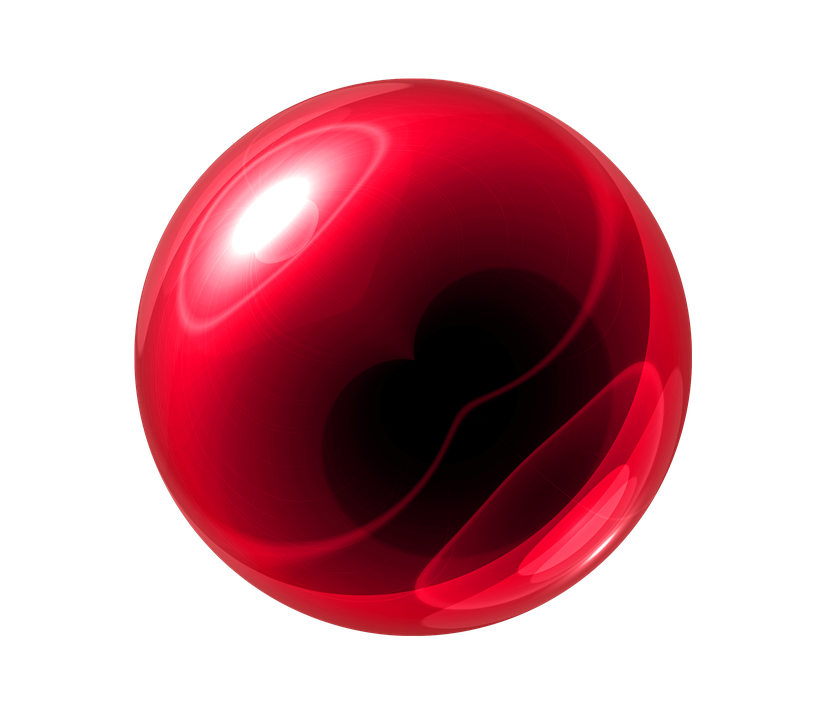 Chapitre 1
p. 41 à 43
La distribution Maxwell-Boltzmann
Distribution Maxwell-Boltzmann (énergie cinétique proportionnelle à la température)
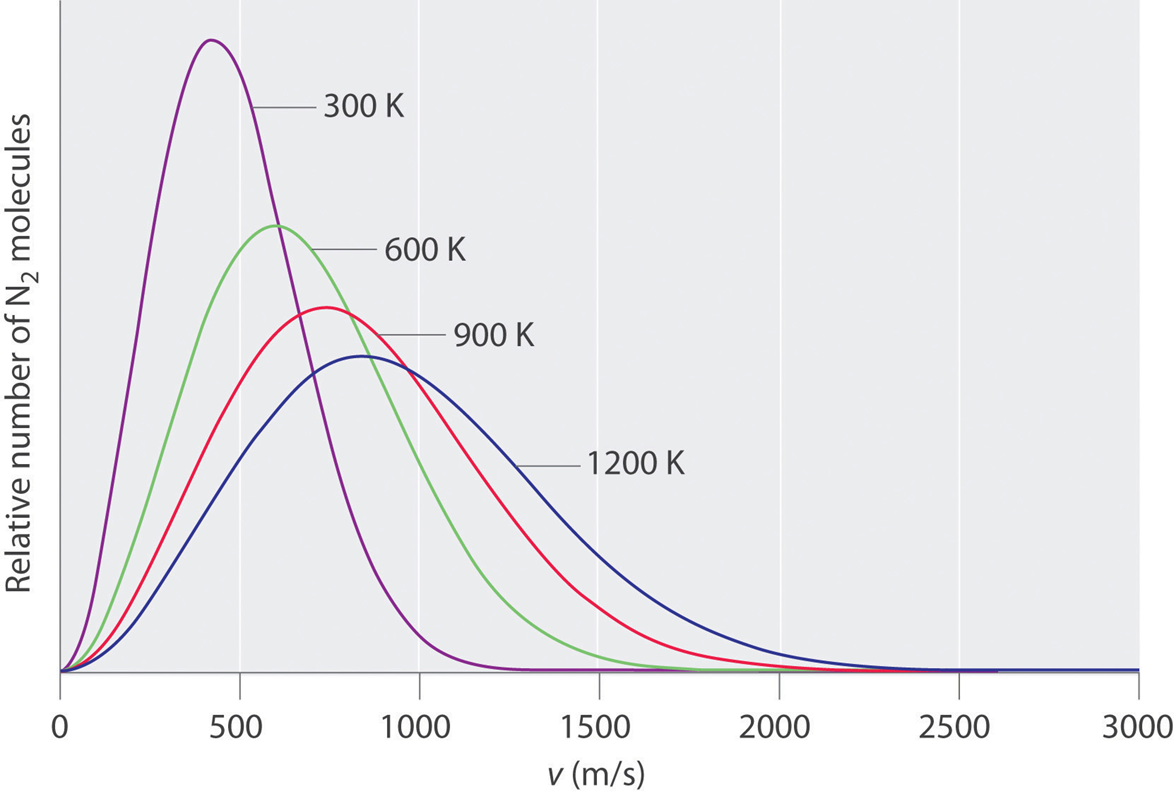 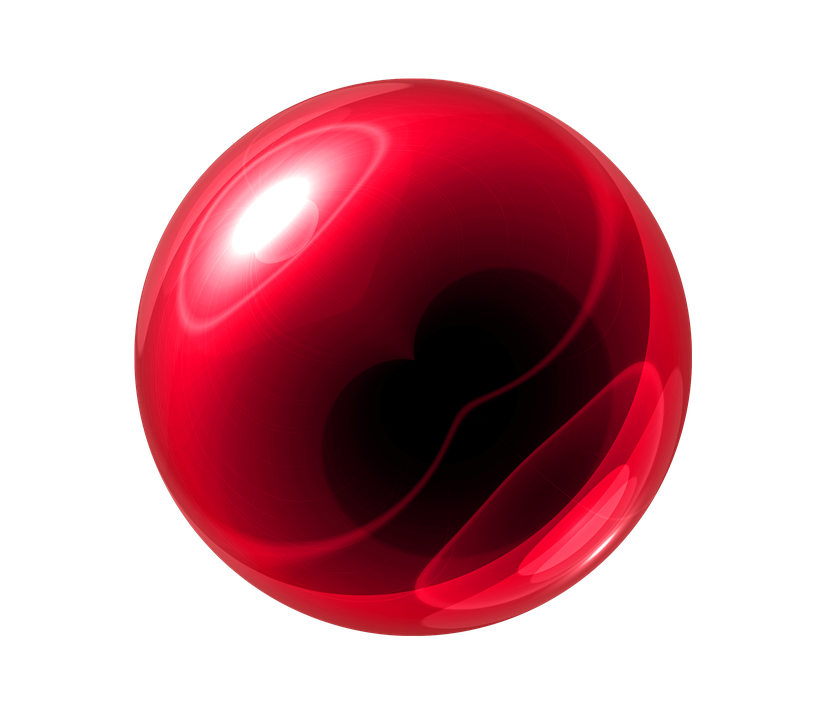 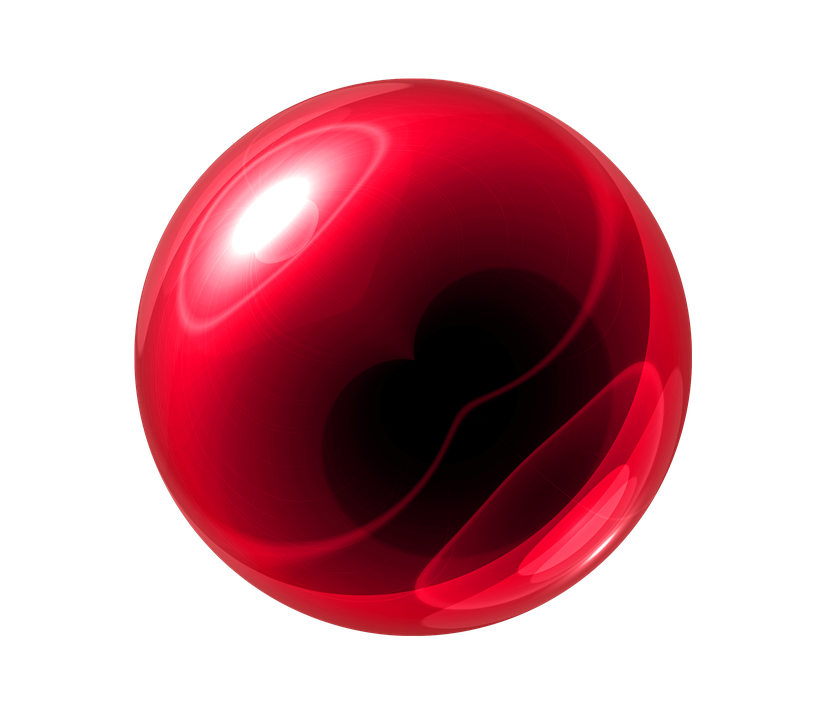 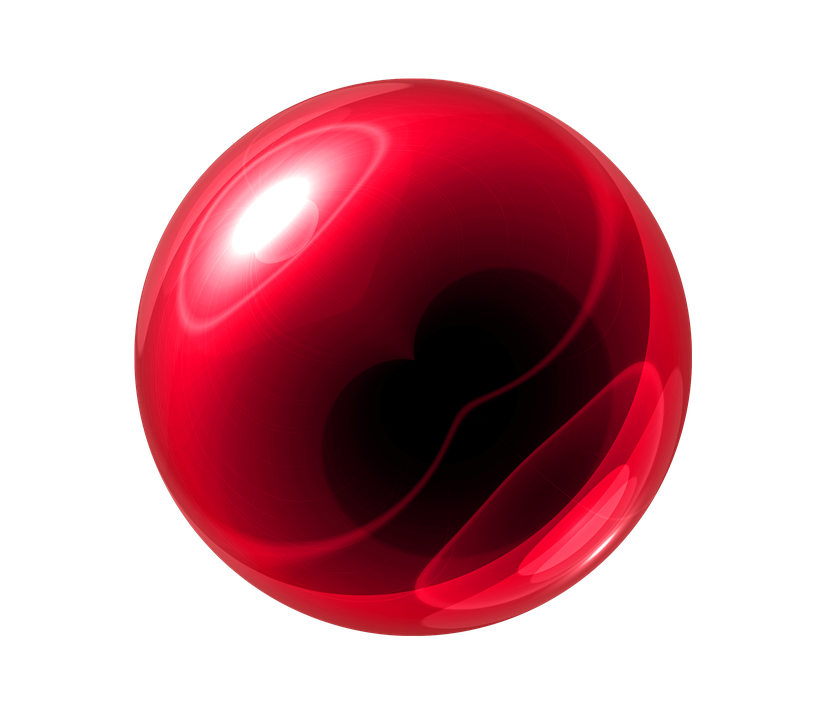 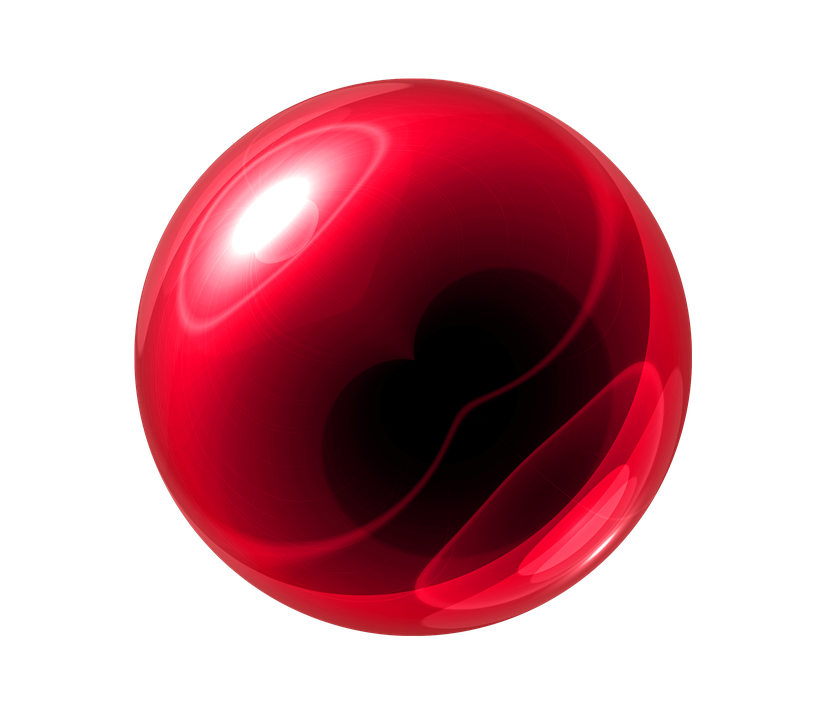 300 K
600 K
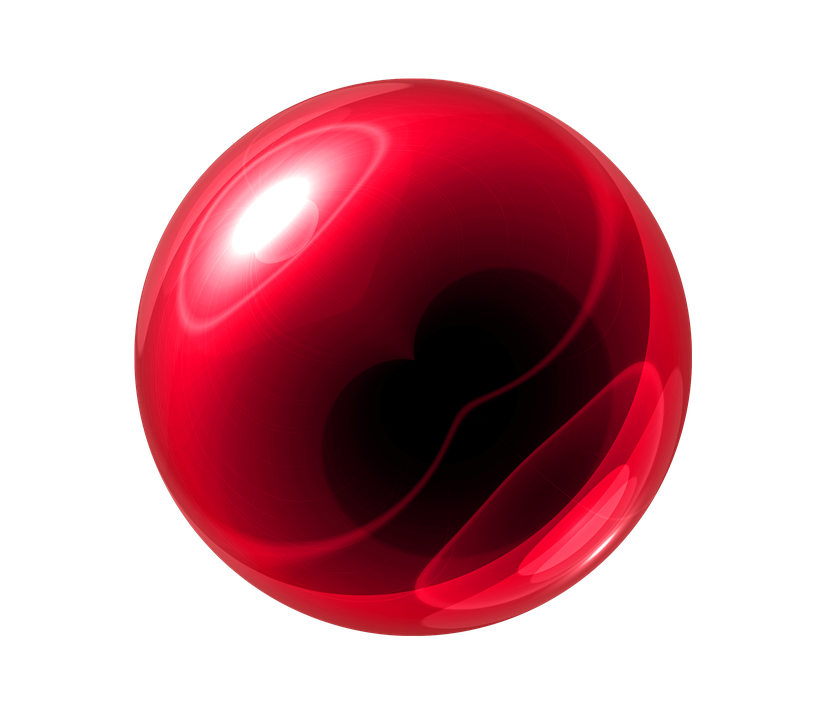 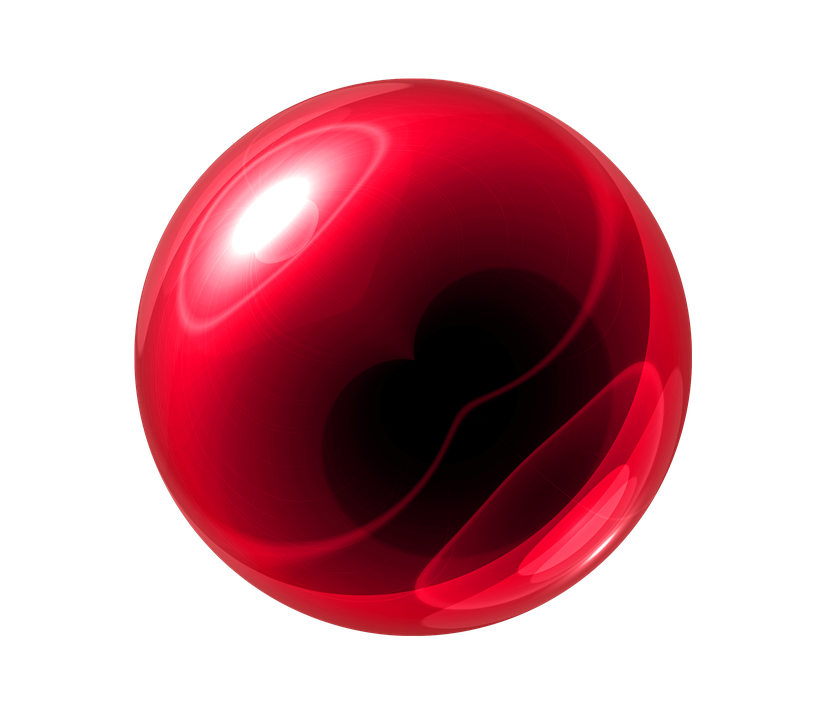 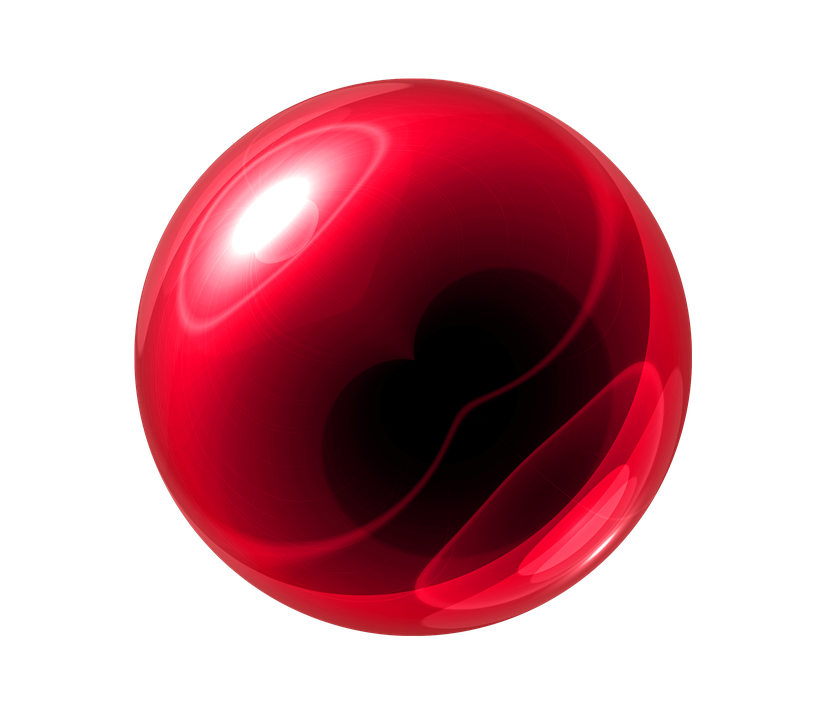 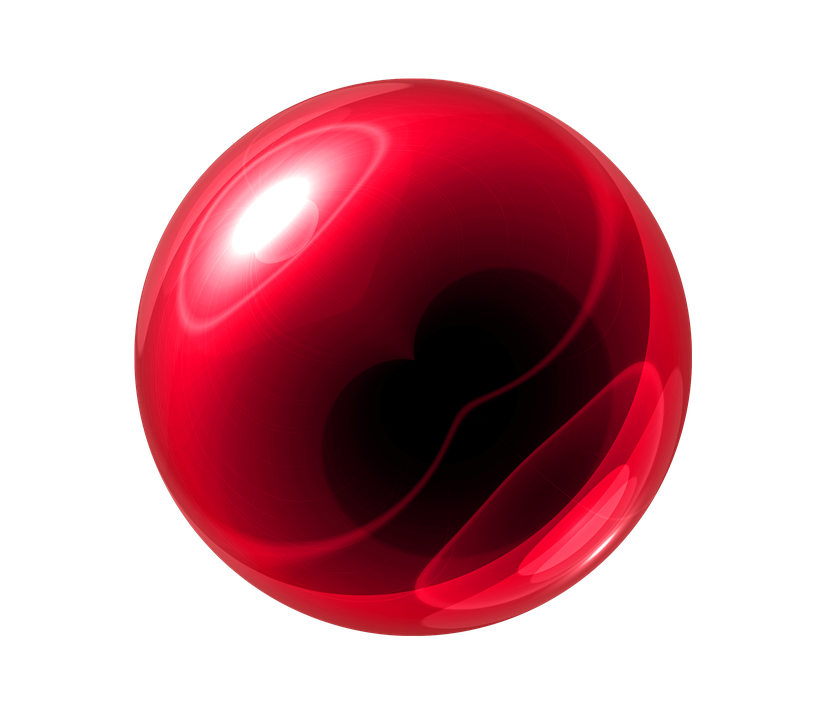 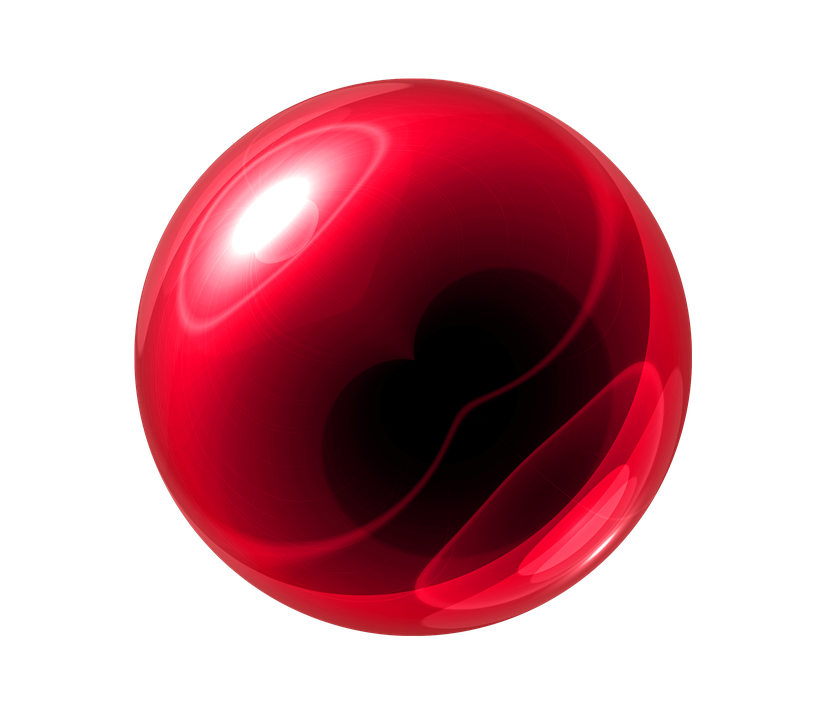 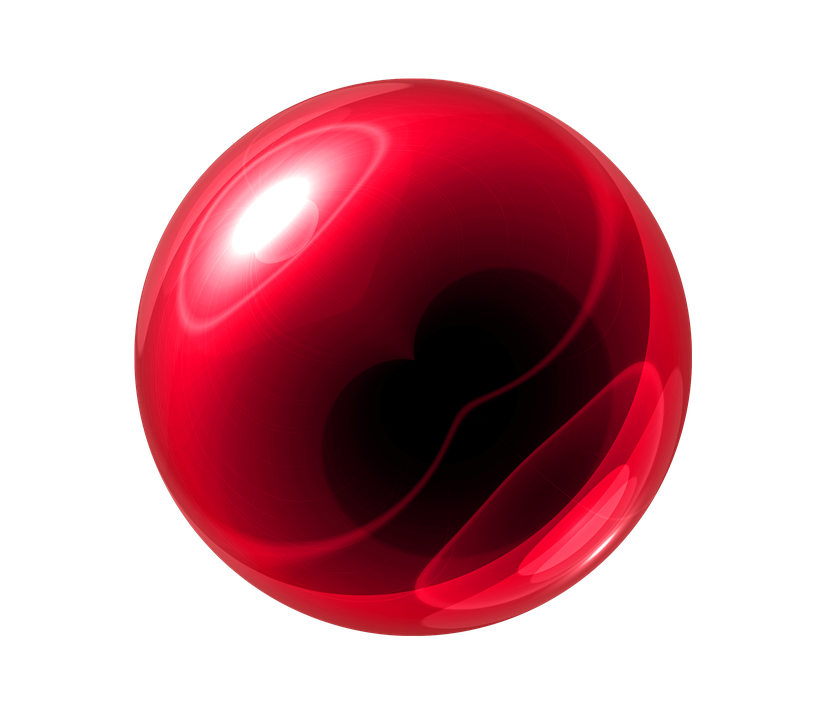 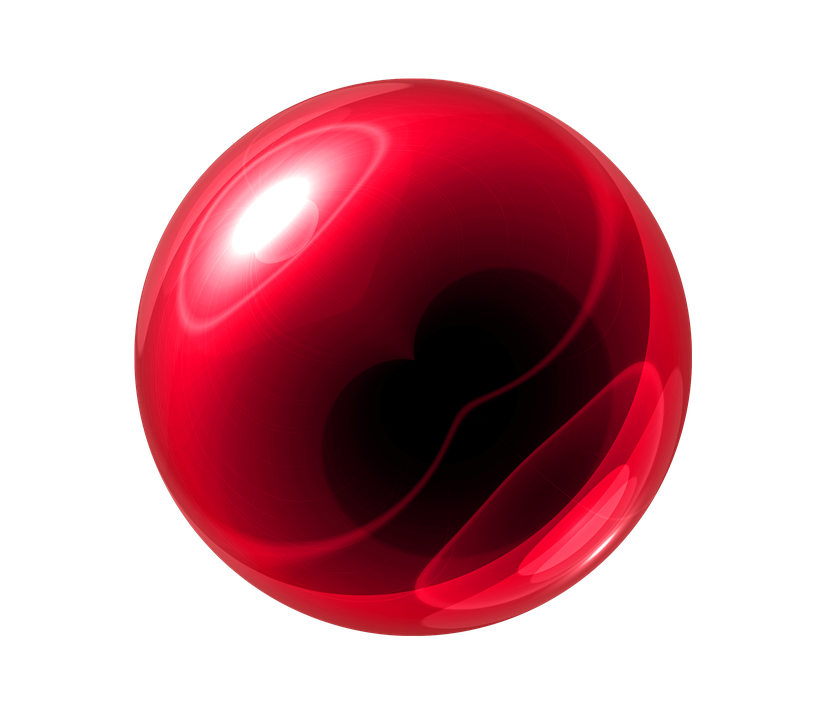 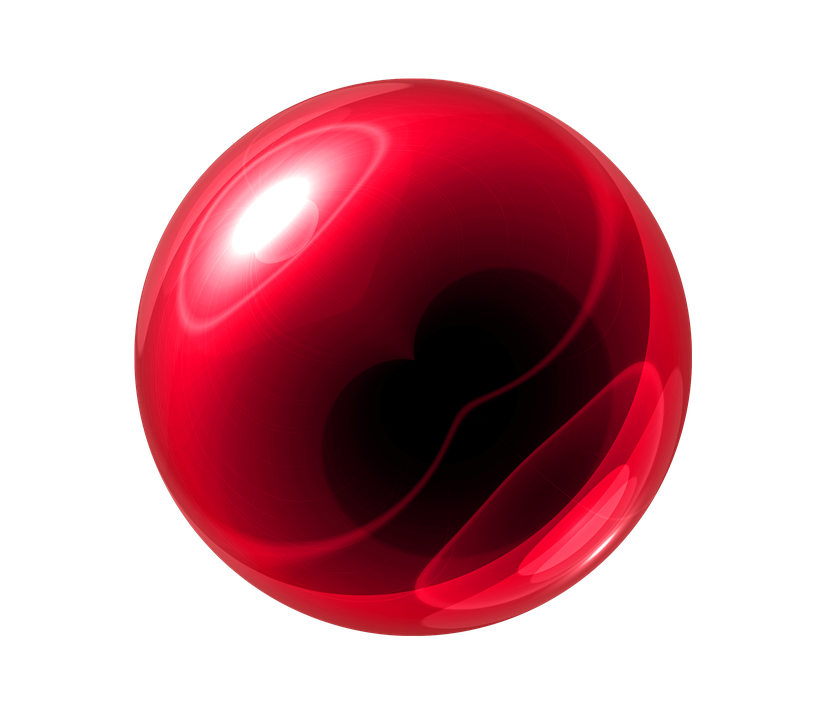 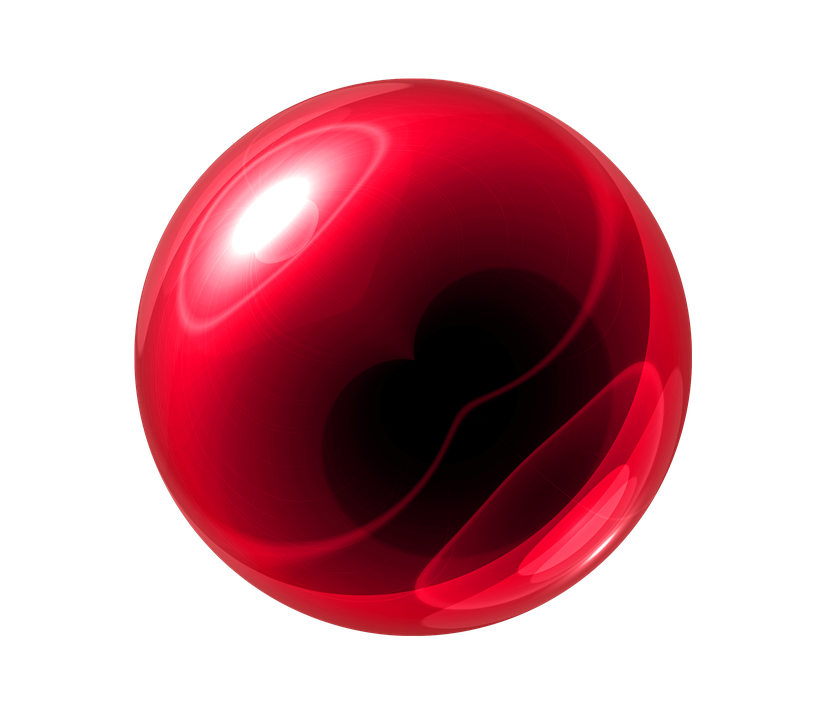 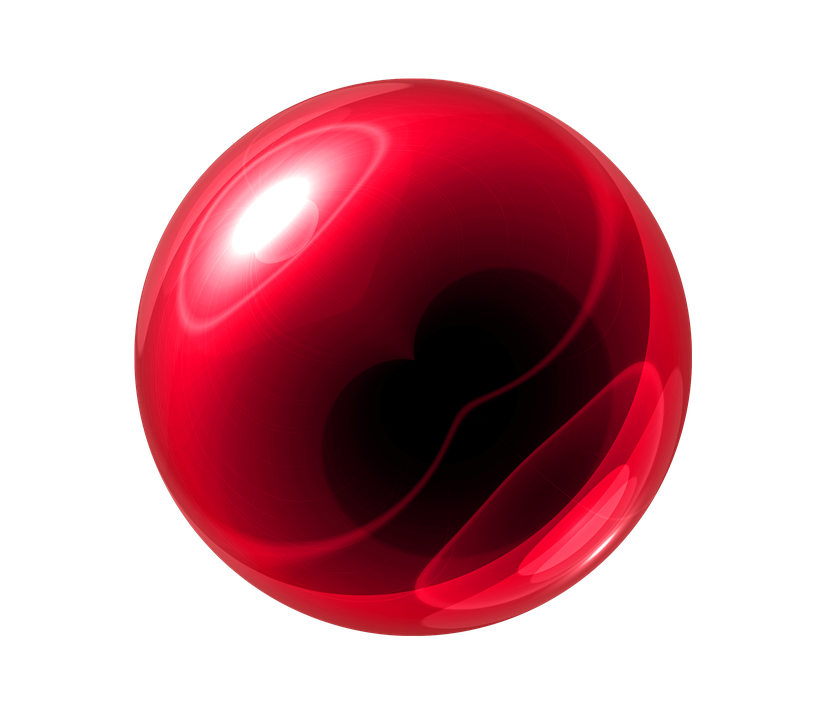 Nombre relatif de molécules de N2
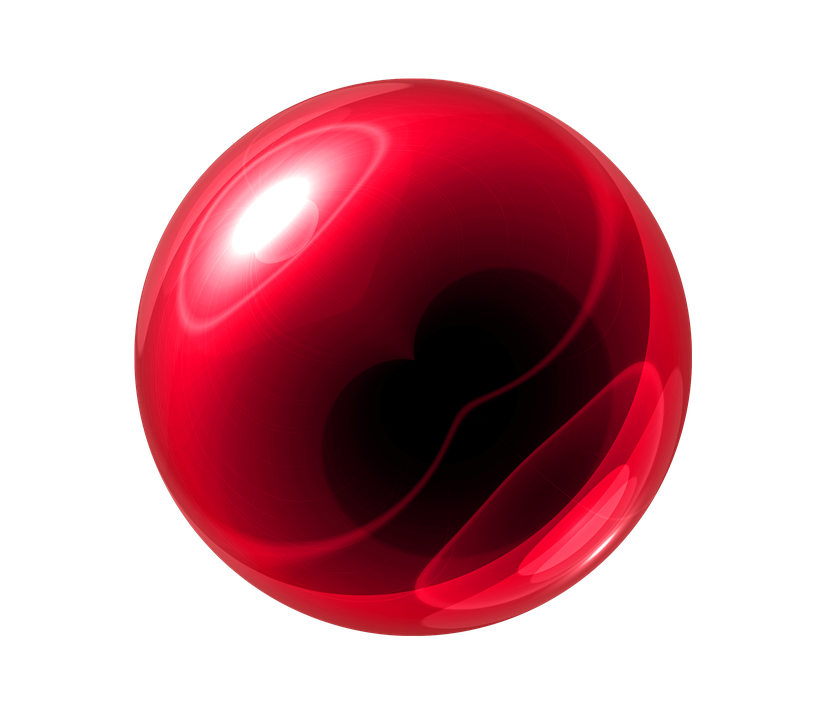 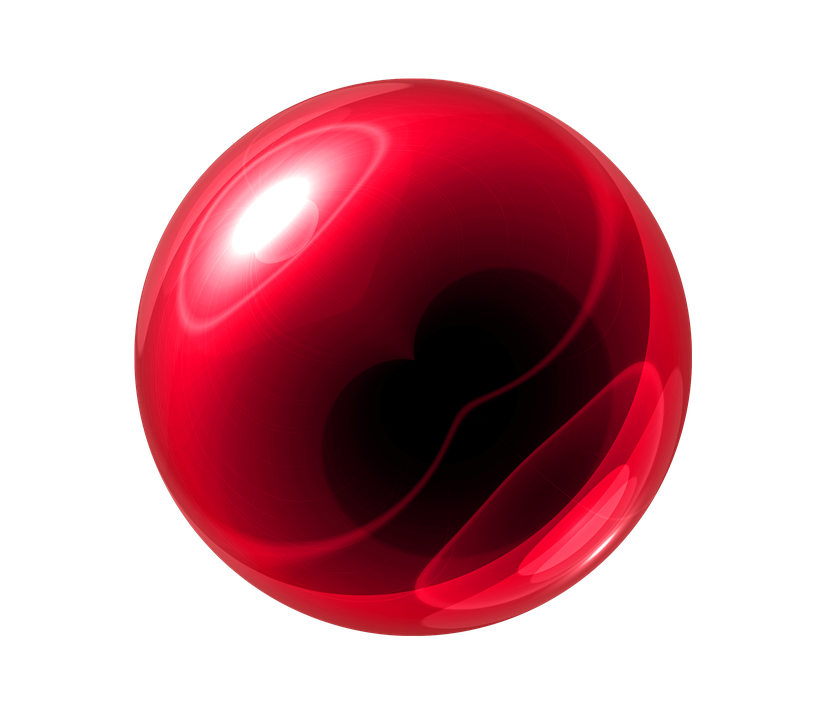 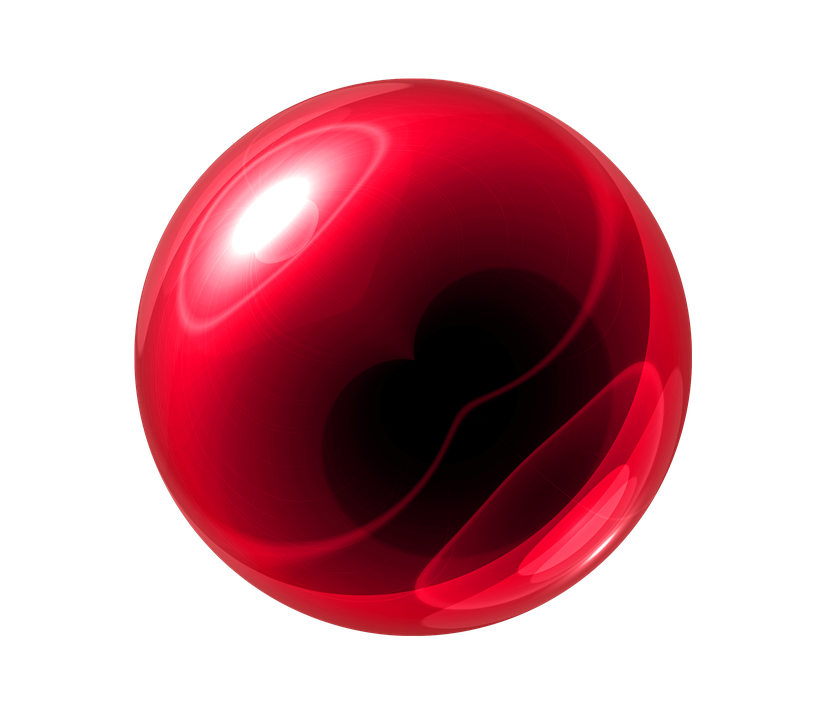 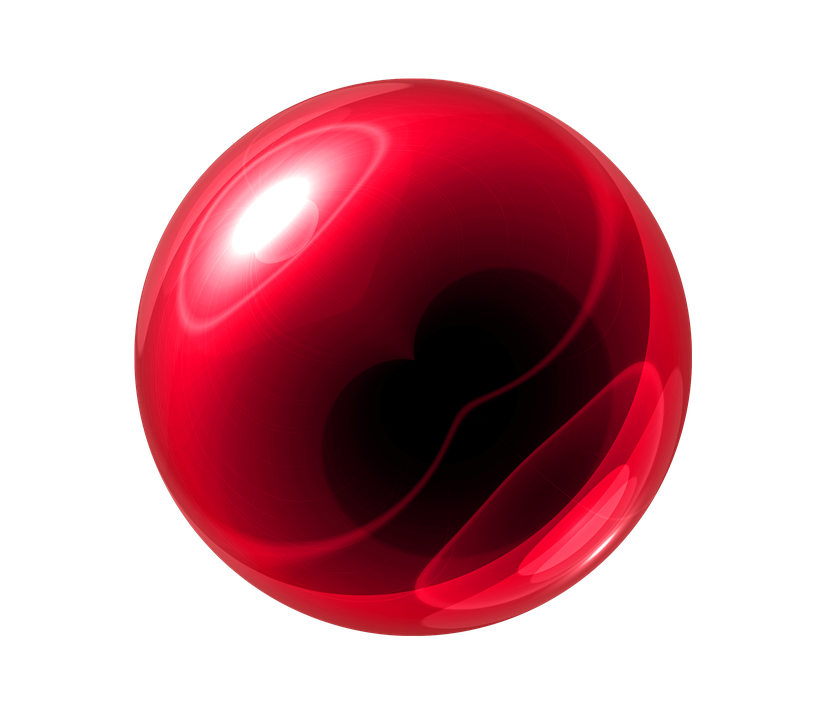 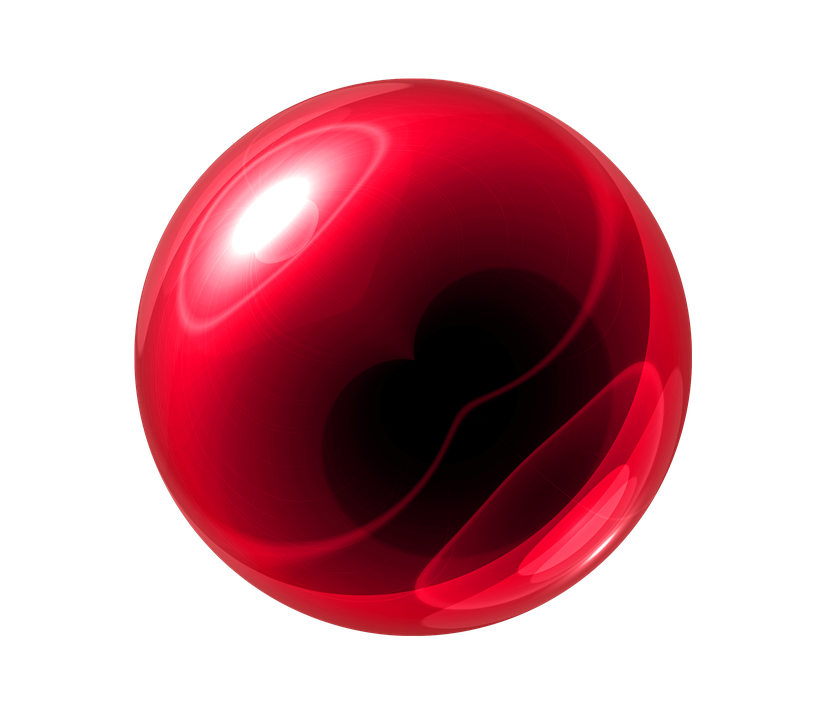 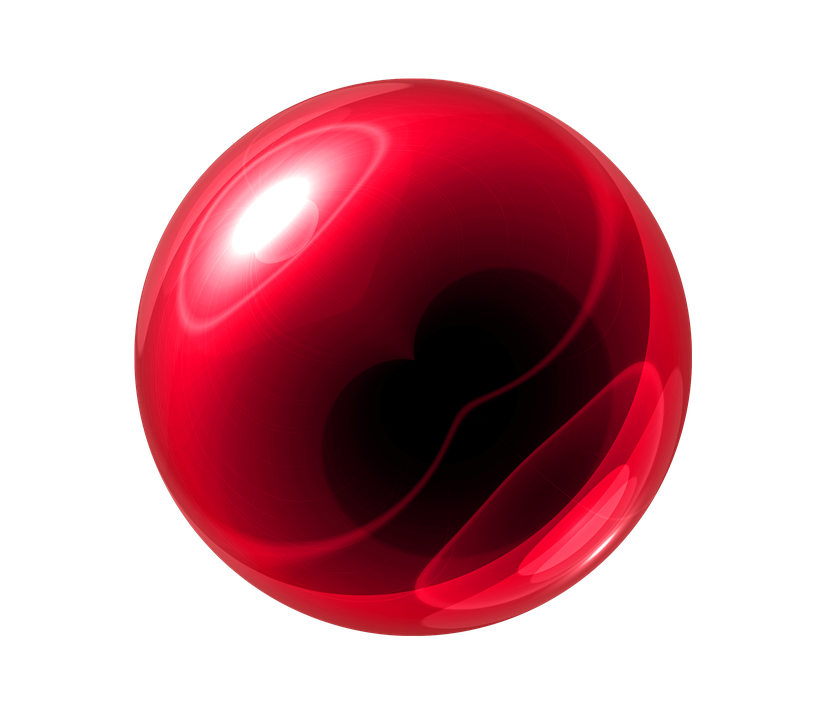 900 K
1200 K
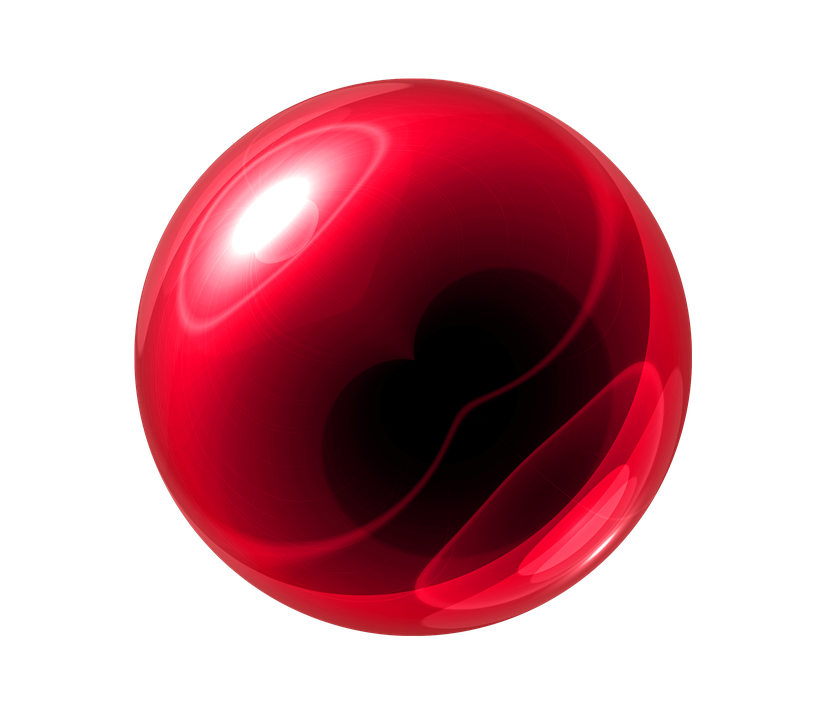 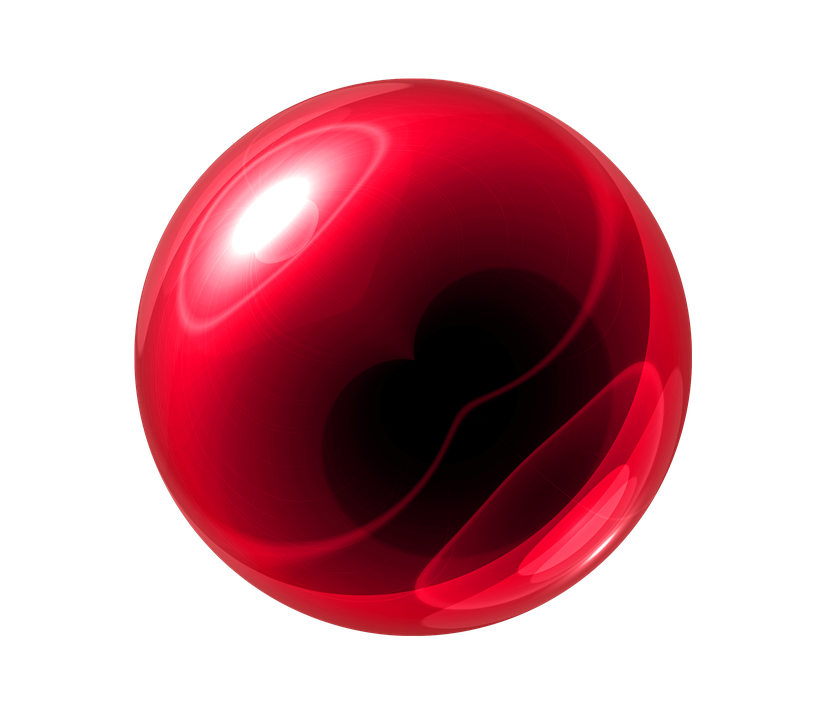 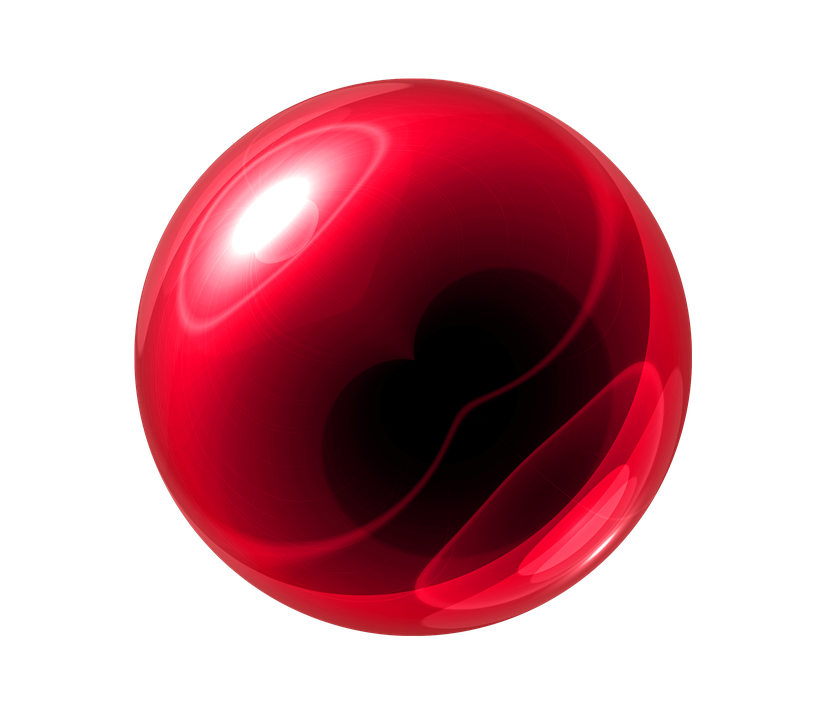 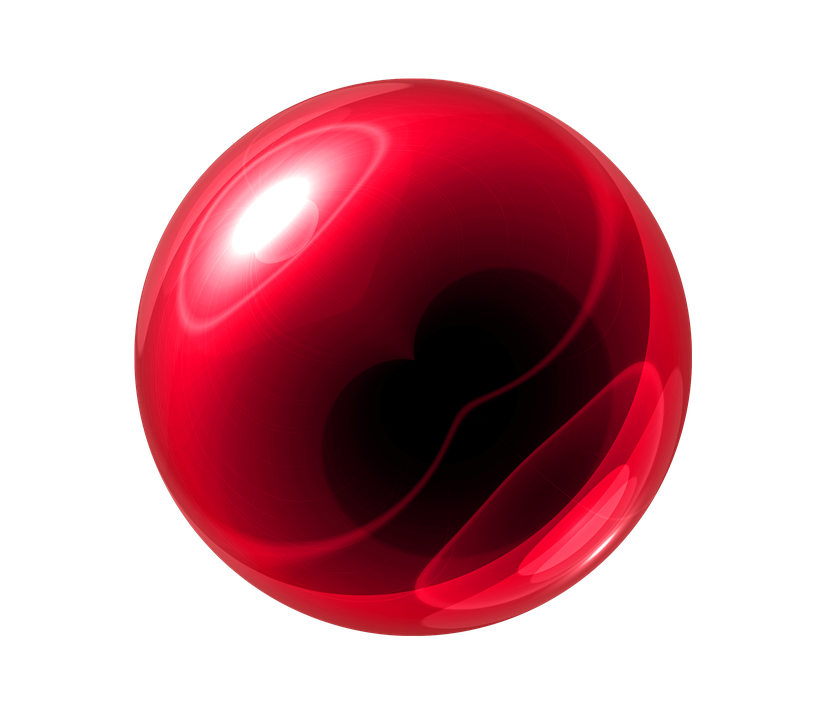 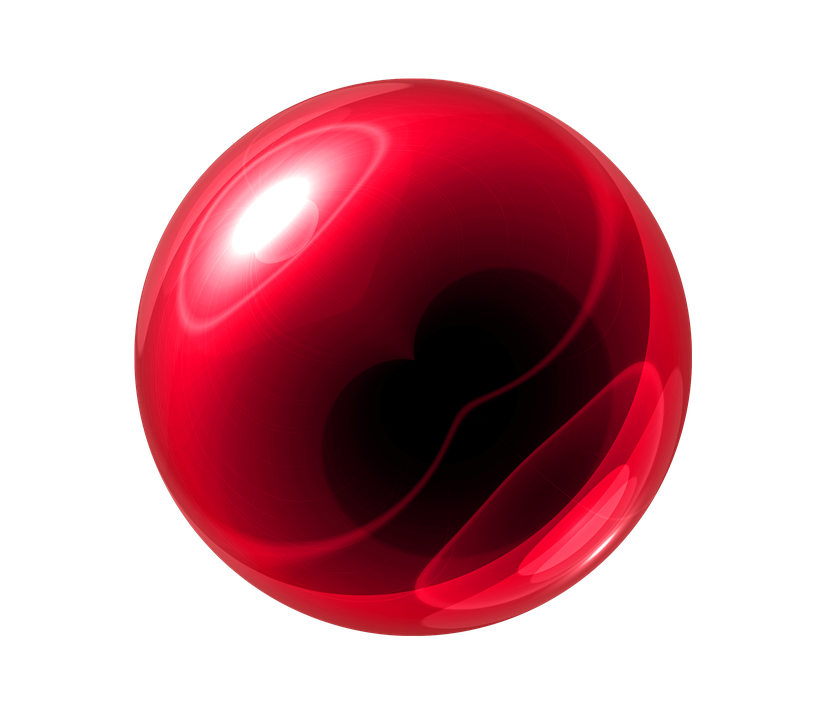 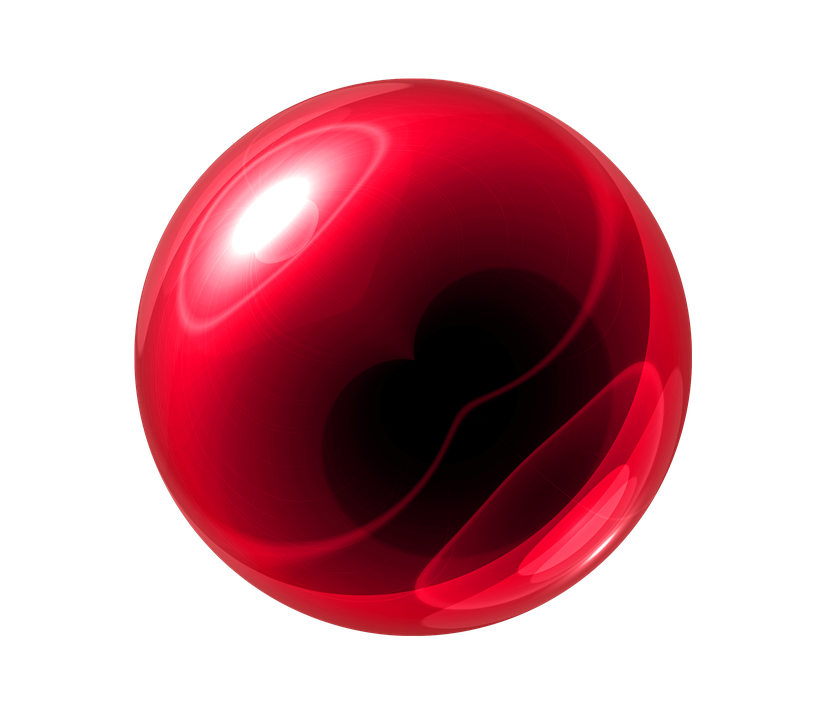 v (m/s)
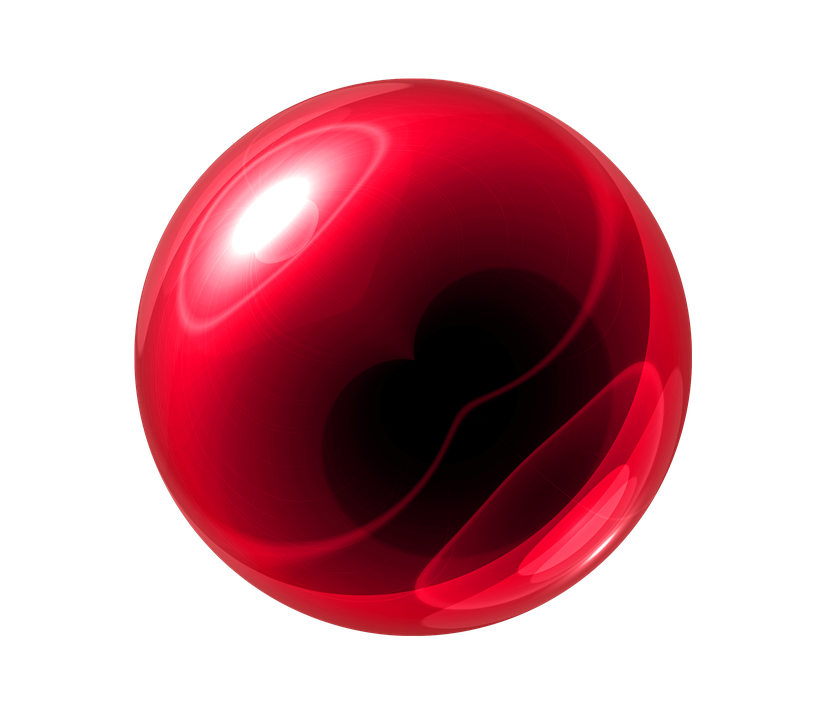 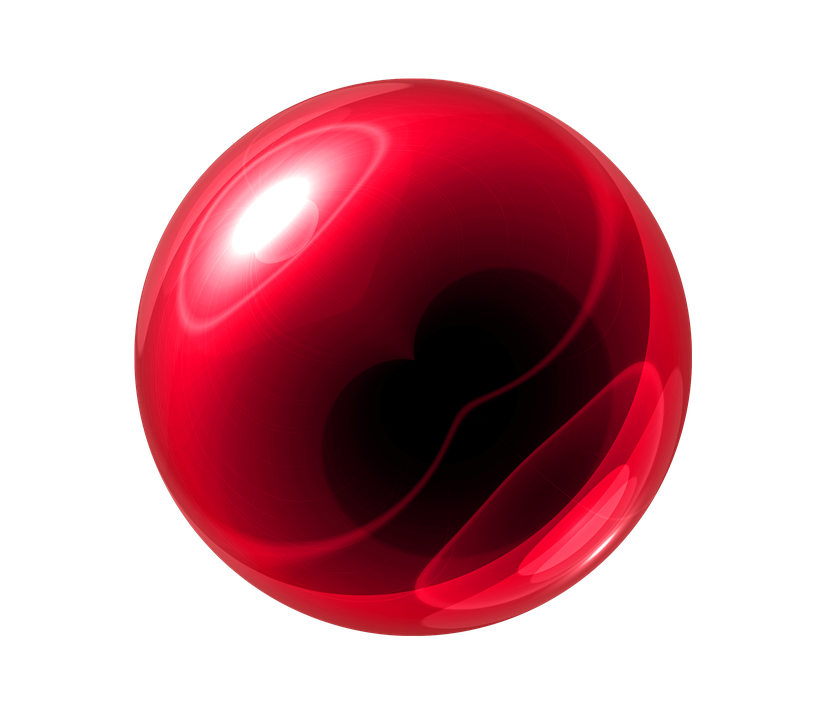 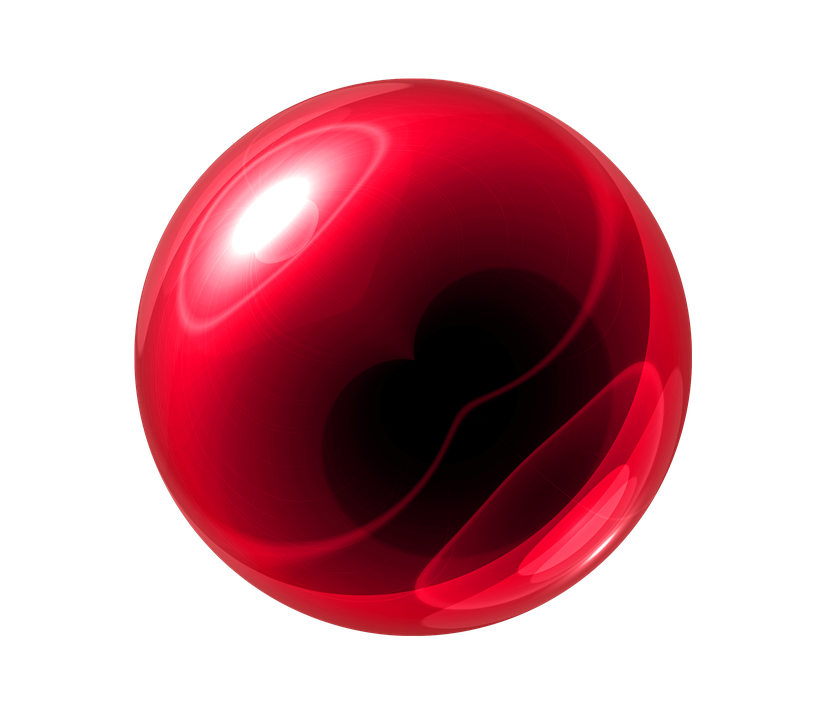 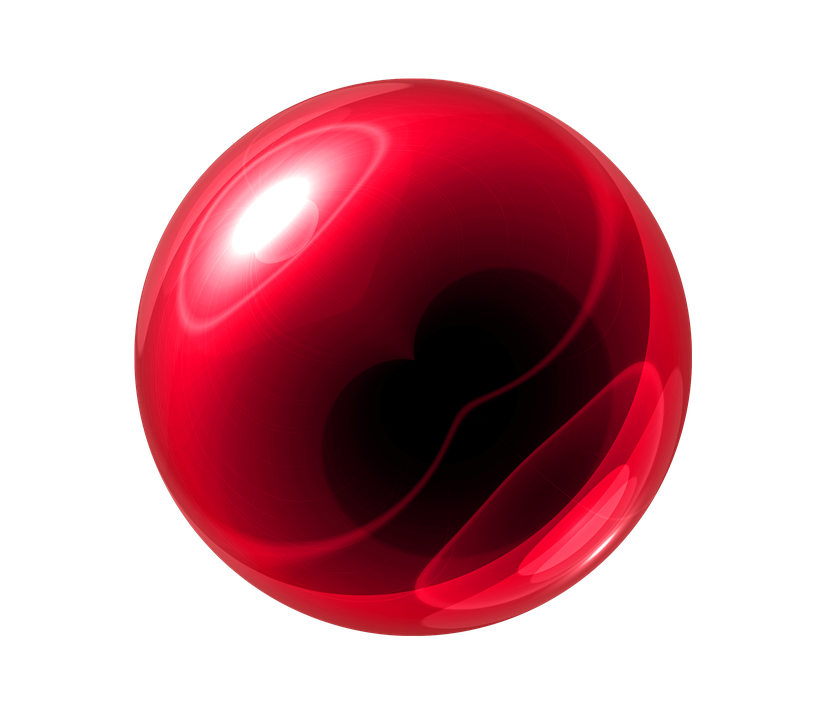 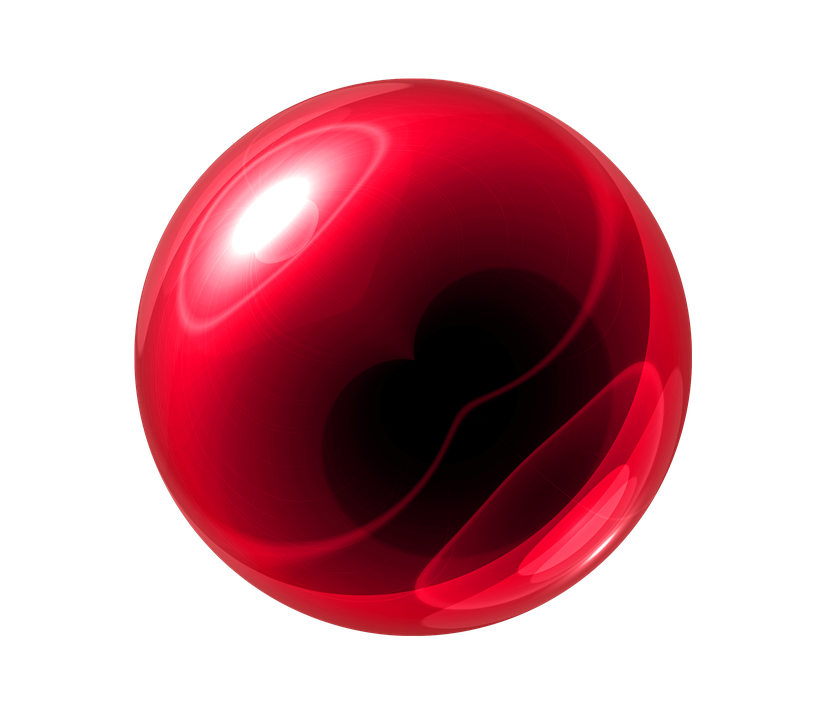 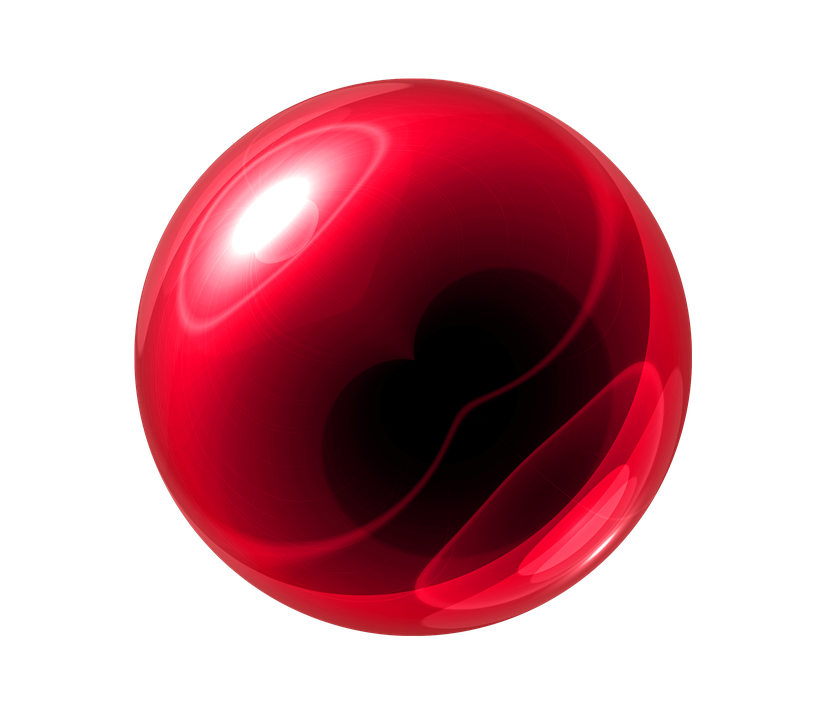 Dans ce cours, nous utiliserons la valeur arrondie 
273 K
Chapitre 2
p. 70 à 73
Le degré Kelvin
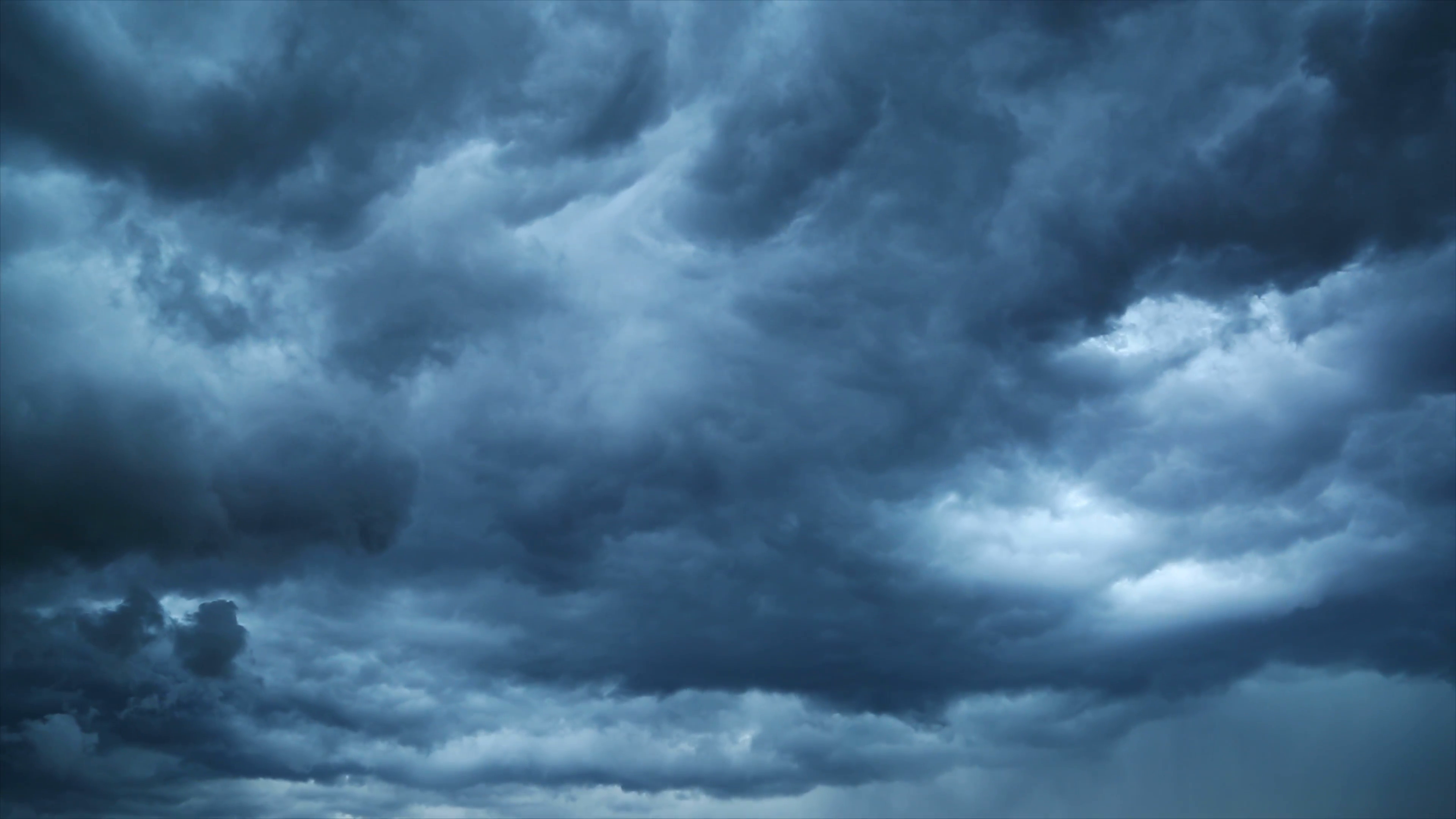 La température en degré Kelvin utilise le zéro absolu comme point de référence. Cette température est la température la plus froide enregistrée. 
Pour l’instant, il s’agit d’une valeur théorie. Il est supposé qu’à cette valeur la matière est complètement immobile.
Pour la conversion:
Degré Celsius à degré Kelvin: oC + 273
Degré Kelvin à degré Celsius: oK – 273
Pour la première étape, nous utiliserons la température en Kelvin. La raison est pour éviter des réponses illogiques comme des volumes négatifs dans certains calculs.
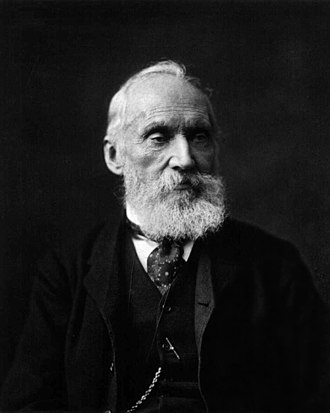 William Thomson
(Lord Kelvin)
1824-1907
Chapitre 2
p. 109
Lois simples des gaz (résumé p. 109)
Variables:
n = quantité de moles
T = température en Kelvin
P = pression
V = volume
Chapitre 2
p. 67
Conventions pour les exercices
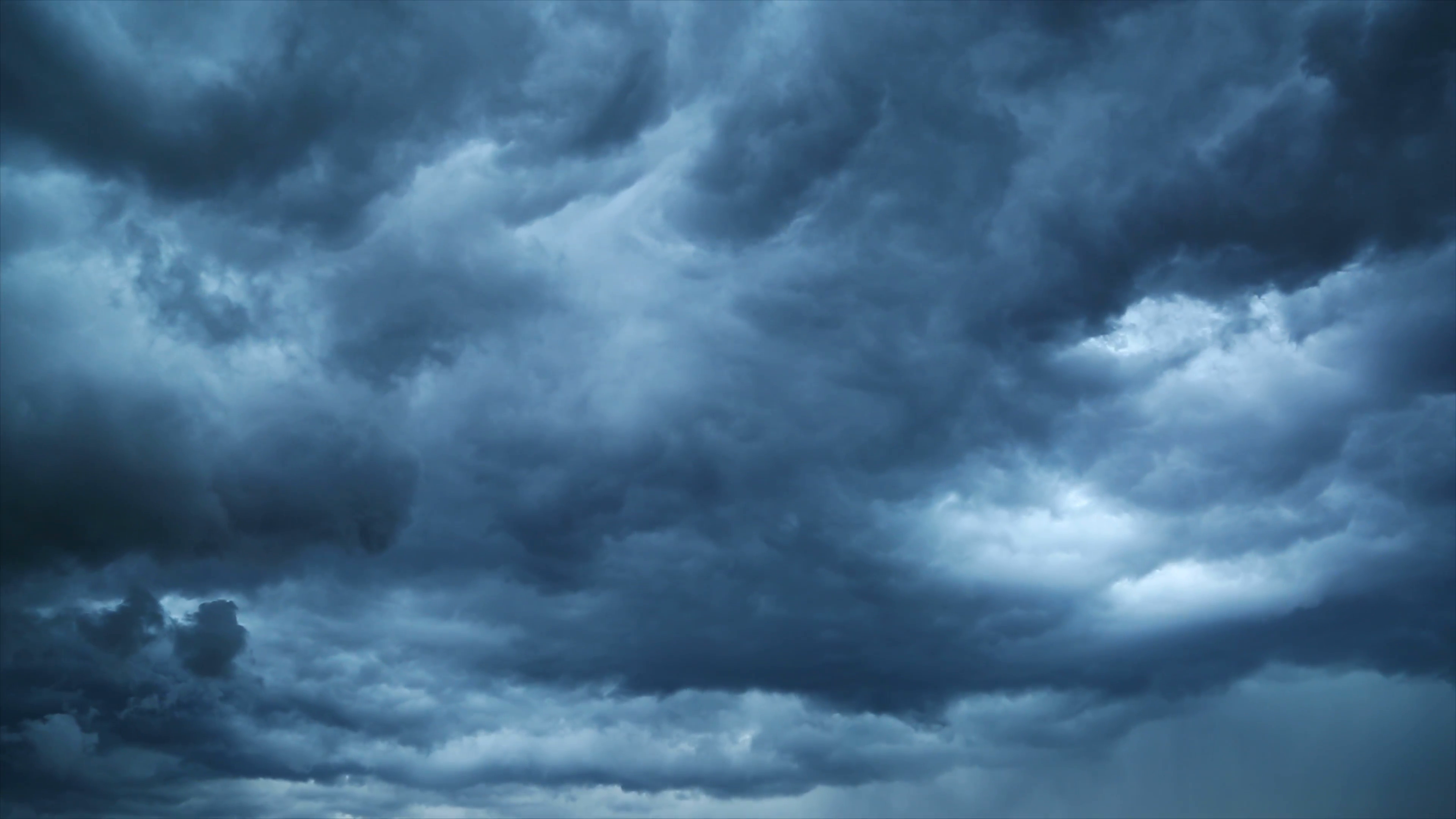 Il est important de distinguer les termes TPN (Température et pression normale) et TAPN (Température ambiante et pression normale). Ces valeurs sont à apprendre par cœur.
Conditions à TPN
Conditions à TAPN
Chapitre 
1 et 2
Nuances à comprendre pour la pression
Pour qu’un gaz puisse entrer ou sortir d’un contenant, il doit y avoir une variation de pression entre les deux milieux. 
Le gaz se déplace toujours d’un milieux de haute pression vers une basse pression.
Donc, pour qu’un gaz puisse sortir d’un contenant la pression interne du contenant doit être plus grande que la pression externe.
P
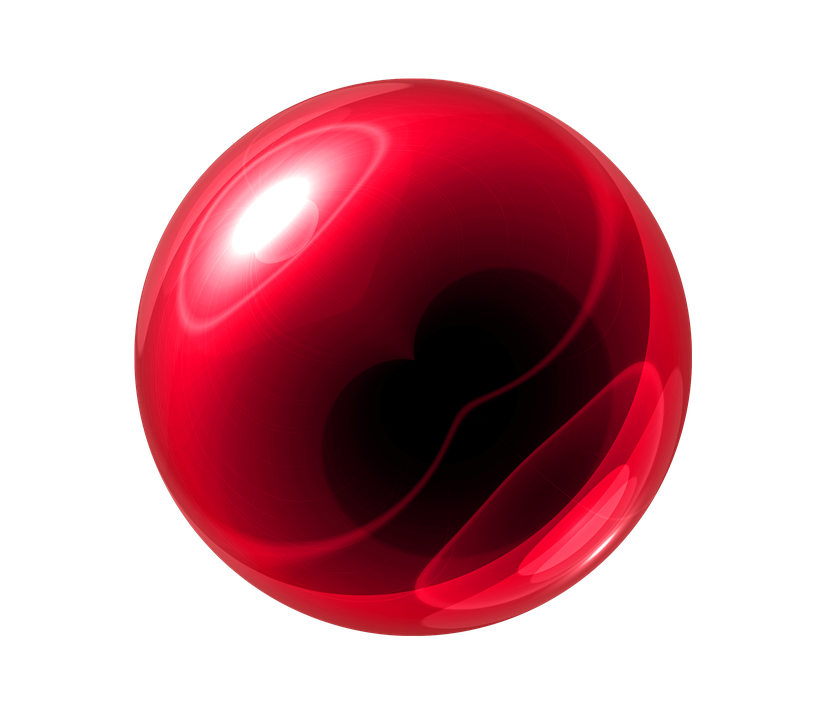 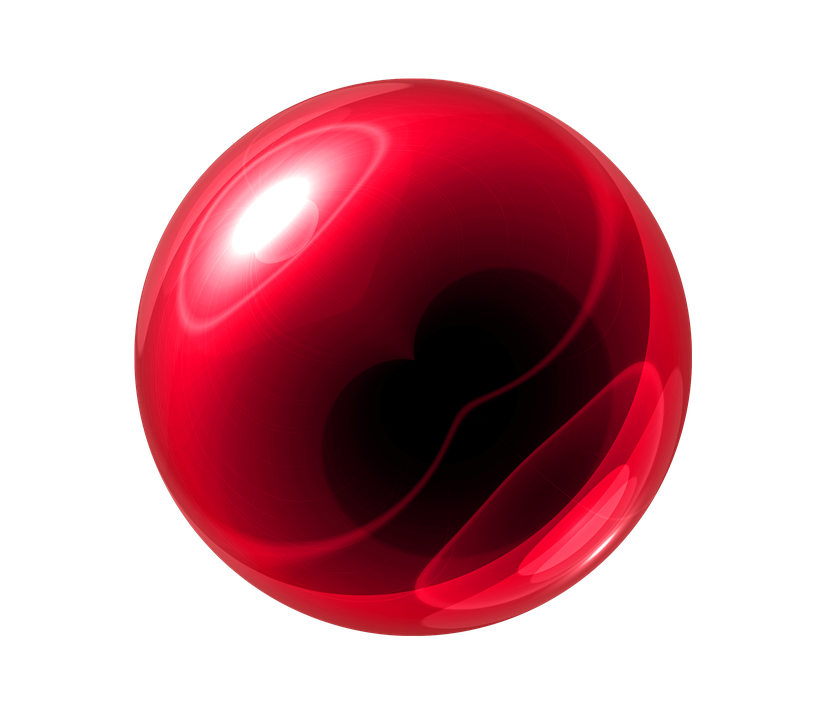 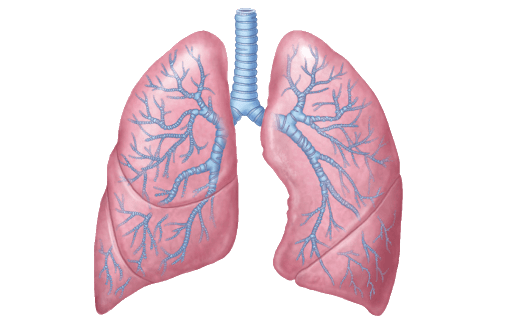 P
Si rien ne sort du contenant, ceci n’indique pas qu’il est vide. Simplement, la pression interne et externe du contenant sont égales.
Pint = Pext
Bref, ceci permet d’identifier un gaz inconnu. 
(Ex. p. 87 #17, 18)
Chapitre 2
p. 76 à 81
L’hypothèse d’Avogadro
Pour deux gaz différents, dans deux contenants de volumes, température et pression égaux, contiennent le même nombre de particules.
Gaz 2
Gaz 1
Pgaz1 = Pgaz2
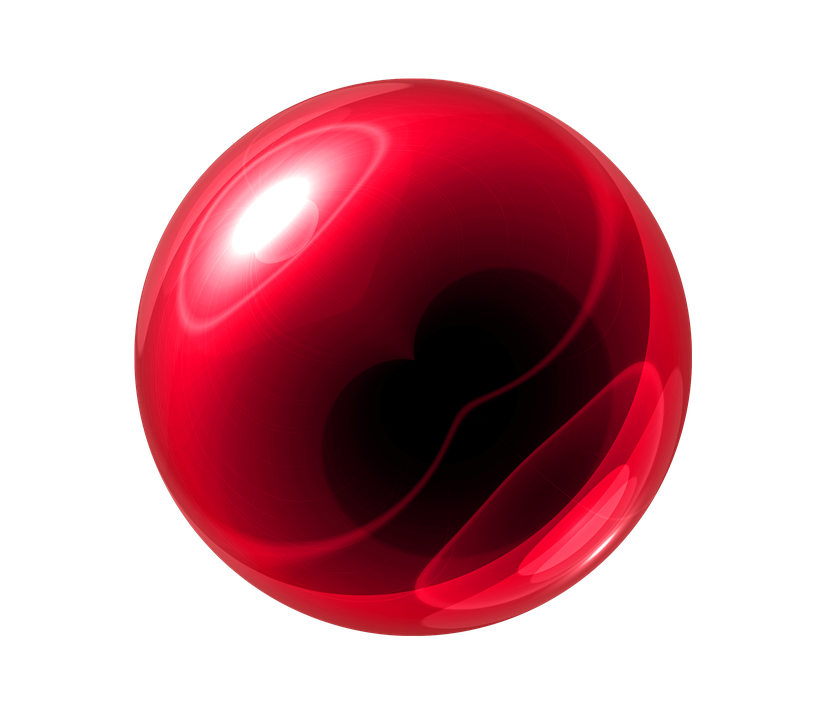 Tgaz1 = Tgaz2
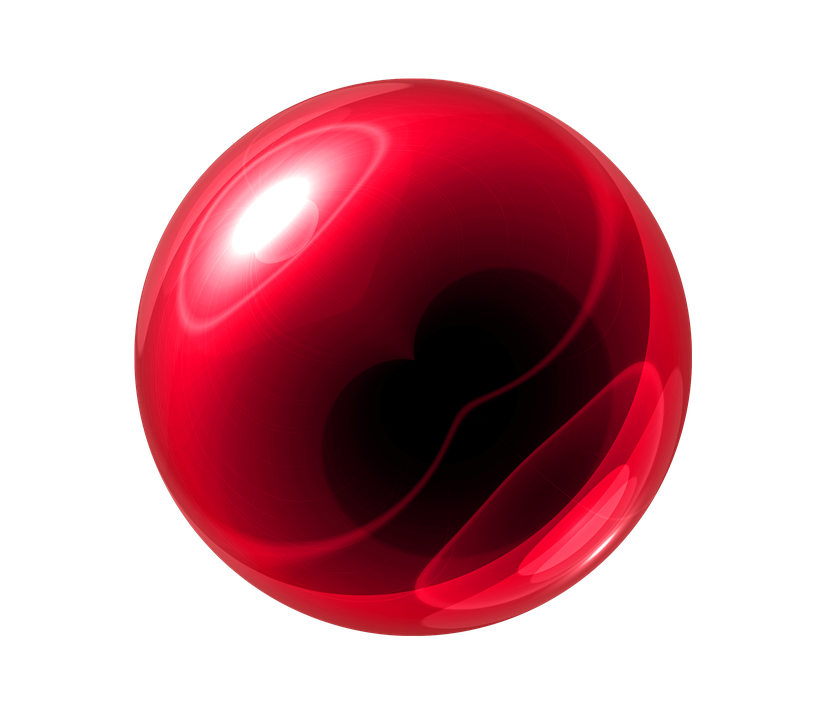 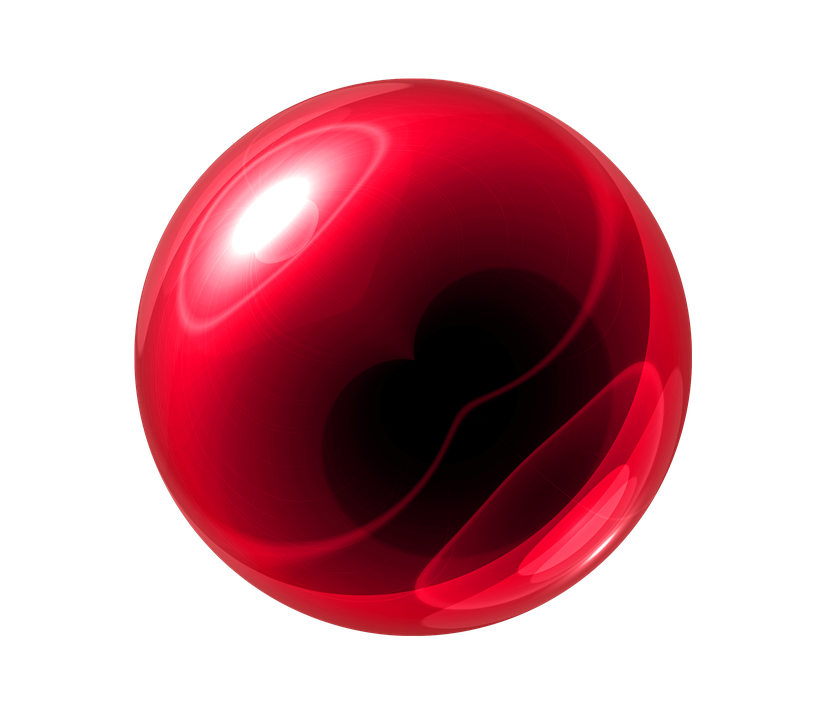 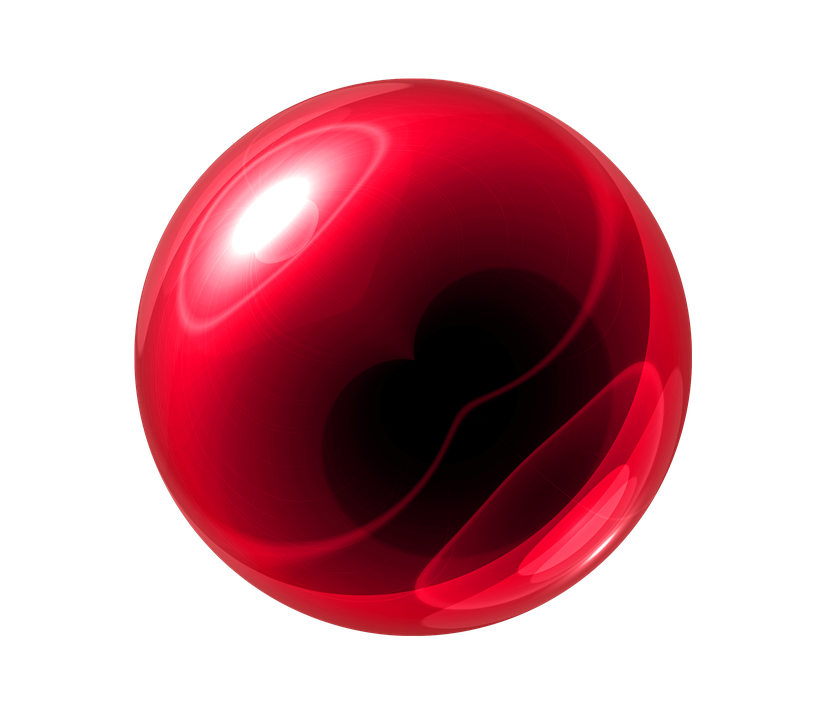 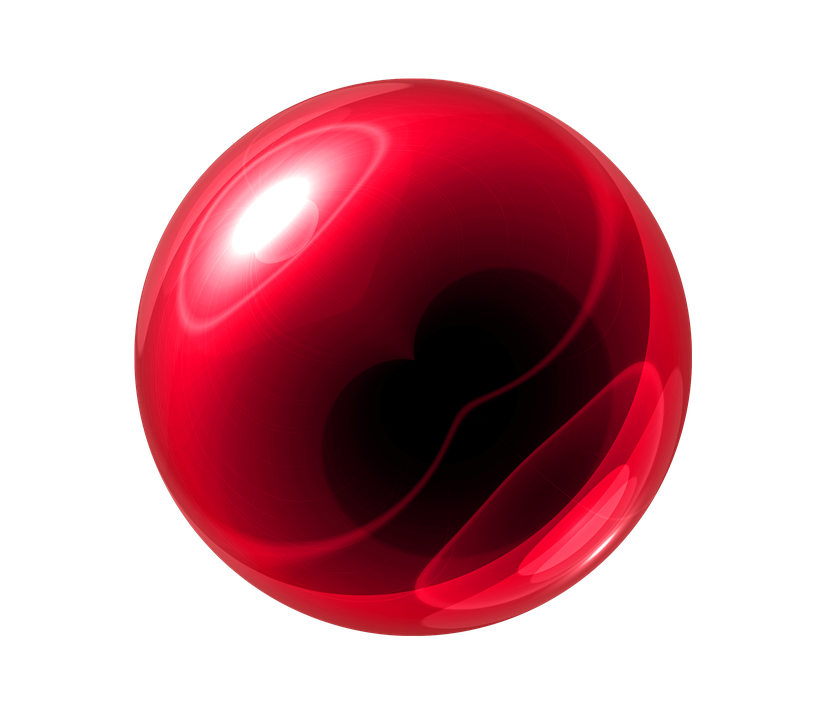 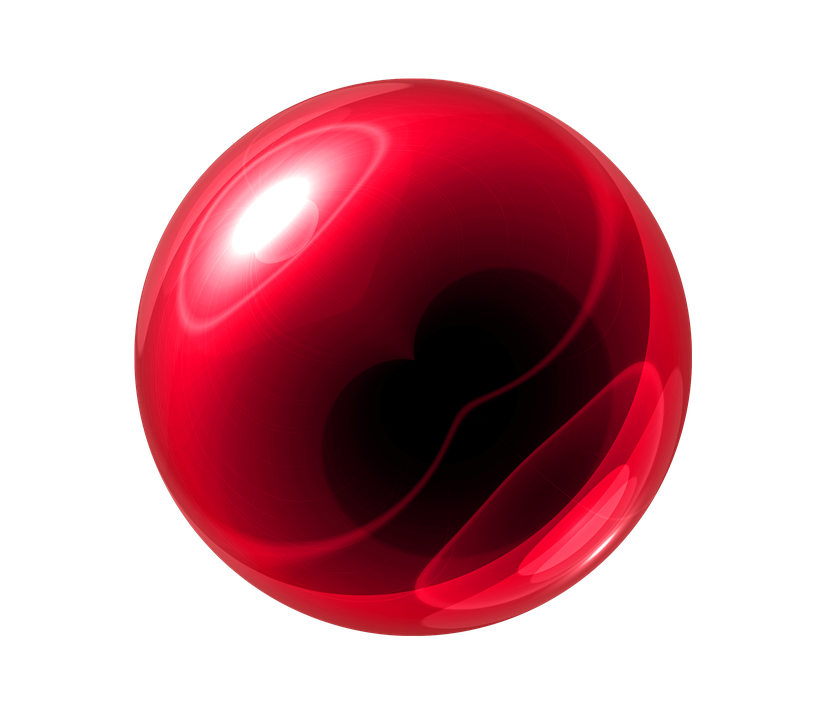 Vgaz1 = Vgaz2
Ainsi, le nombre de moles du gaz 1 sera égale au nombre de moles du gaz 2. (ngaz1 = ngaz2)
*Attention, les masses seront différentes.
Chapitre
 1 et 2
Étapes de résolution d’un problème
Lire le problème et mettre en évidence les valeurs données (utiliser un surligneur). 
Résoudre un problème en utilisant les sections suivantes:
Données
Identifier  et classer les variables (V, T, P et n) du problème
Identifier les deux variables qui vont changer; identifier les deux variables fixes (constantes)
Convertir les valeurs au besoin
Formule
Choisir la relation (la loi) appropriée et l’écrire
Isoler la variable cherchée selon les besoins du problème
Calculs
Substitution des valeurs avec unités
Calcul et isoler la réponse finale
Réponse
SVP encadrer ou encercler la réponse pour simplifier la tâche du correcteur
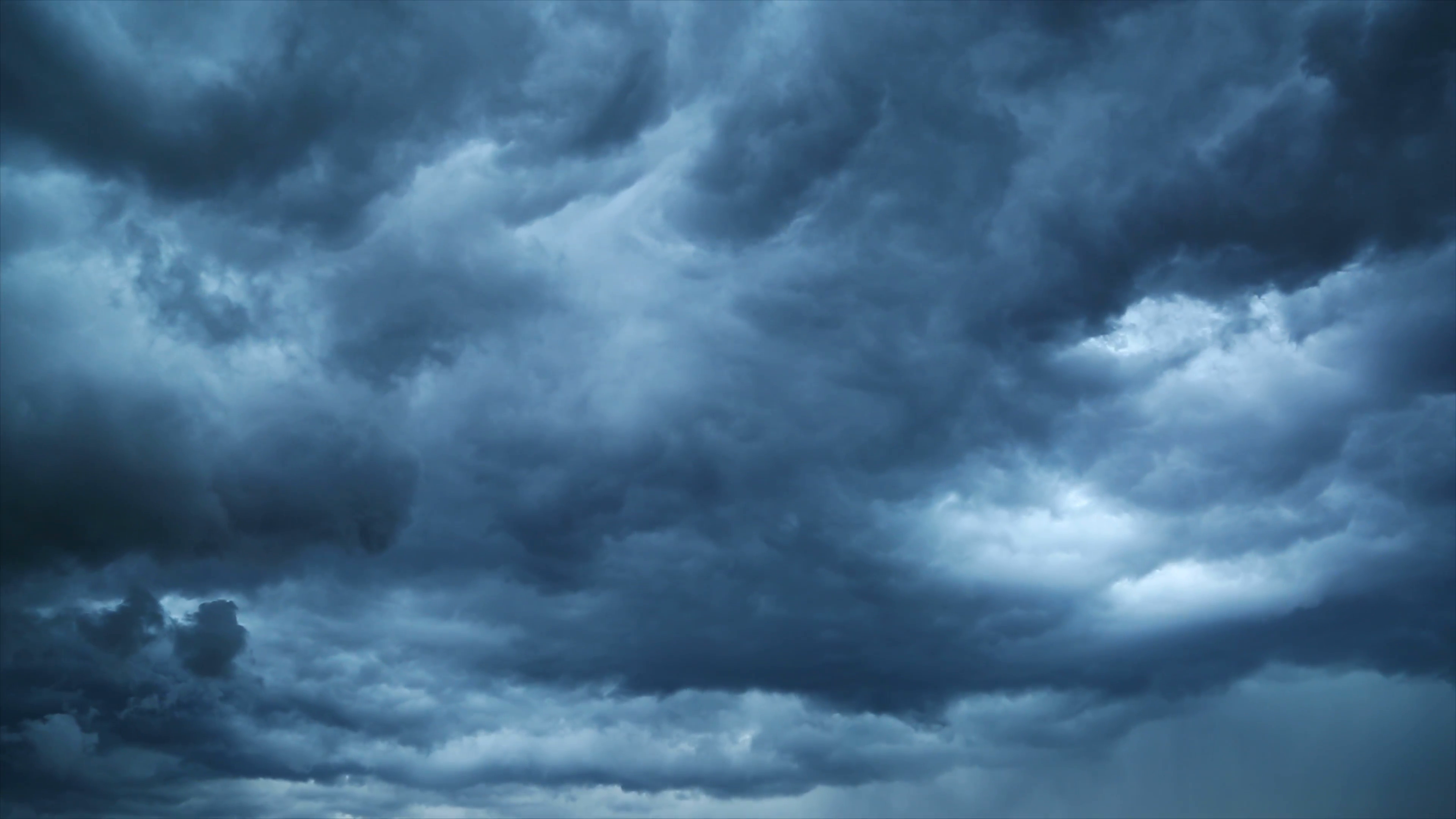 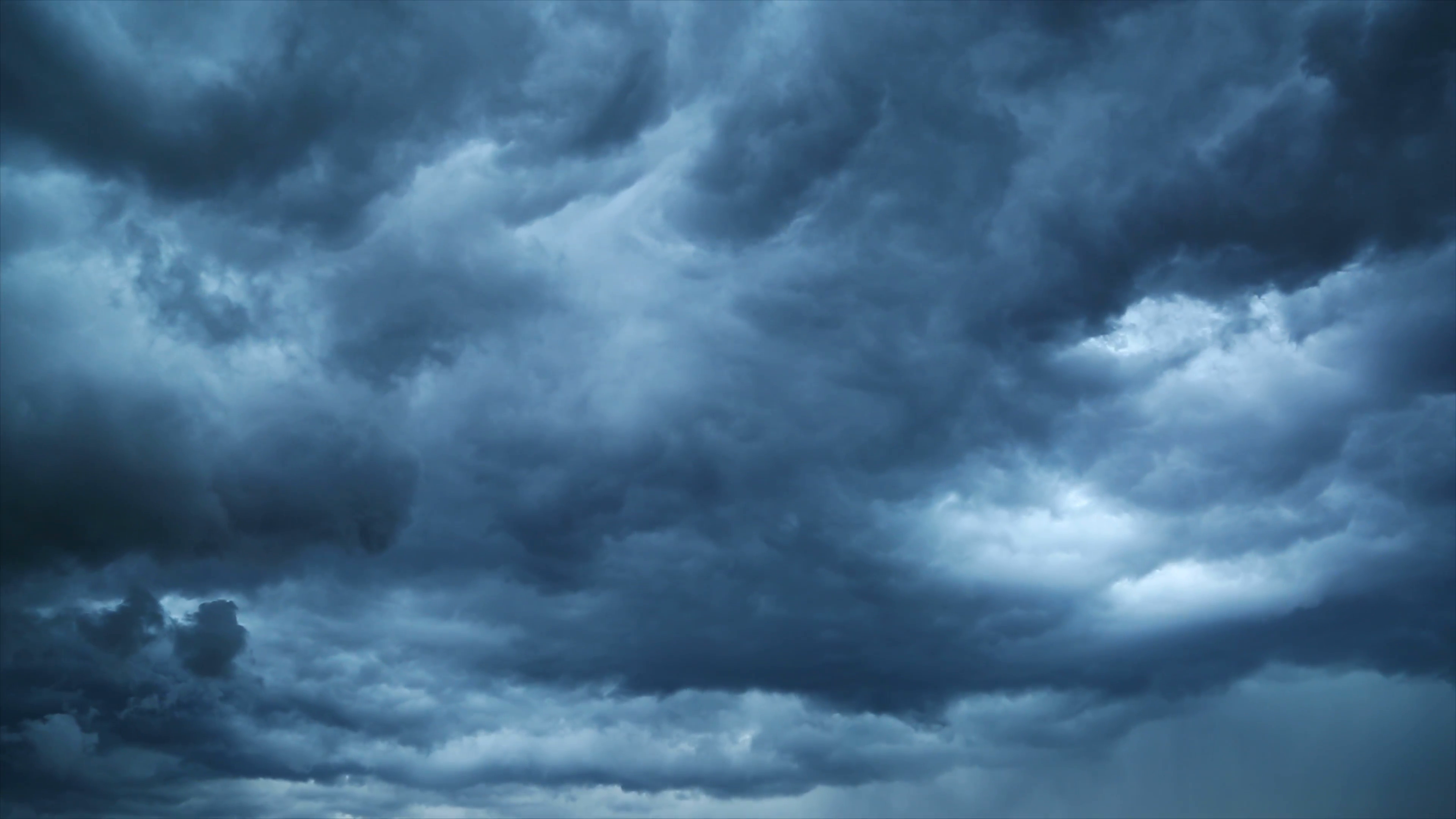 Chapitre
1 et 2
Exemples d’exercices
Chapitre 
1 et 2
Exemple 1
Un gaz occupe un volume de 45 mL à une pression de 680 mm Hg. À température constante, quel sera le volume de ce gaz si on amène la pression à 120 kPa?
1- Données
2- Formule
3- Calculs
4- Réponse
V2 = 33,97 mL
 90,63 kPa
Chapitre 
1 et 2
Exemple 2
Un échantillon de He(g) est récolté à TAPN dans une balle élastique de 2.5 L. Si la balle est immergée dans un contenant d’eau, aussi à la température ambiante, alors que la pression augmente à 110.6 kPa, quelle sera le volume finale de la balle?
1- Données
2- Formule
3- Calculs
4- Réponse
Conditions TAPN
T est constante

P1 = 101,3 kPa
V1 = 2,5 L
P2 = 110,6 kPa
V2 = ?
V2 = 2,29 L
Chap. 1 et 2
Cours 4
Exemple 3
Un échantillon de 28.7 ml de O2(g) est prélevé dans une seringue en verre à TAPN. Si la seringue est placé dans un four à 65°C jusqu’à ce que la température du gaz s’équillibre.
A) Quel volume occupera l’oxygène si la pression reste constante?
B) Si la seringue peut contenir jusqu’à 50 mL, est-ce que le piston pourra contenir tout le gaz?
1- Données
2- Formule
3- Calculs
4- Réponse
Conditions TAPN
P est constante
n est constant

T1 = 298 K
V1 = 28,7 mL
T2 = 65 oC  338 K
V2 = ?
A) V2 = 32,55 mL
B) Oui, le piston pourra contenir le gaz.
Chapitre 
1 et 2
Exemple 4
De l’hélium est entreposé dans une bonbonne en métal à 14°C et le gaz exerce une pression de 507 kPa. Quelle sera la pression à l’intérieur de la bonbonne si le tout se fait transféré à un entrepôt à 40°C? Donne ta réponse en atm.
1- Données
2- Formule
3- Calculs
4- Réponse
P2 = 5,45 atm
 5 atm
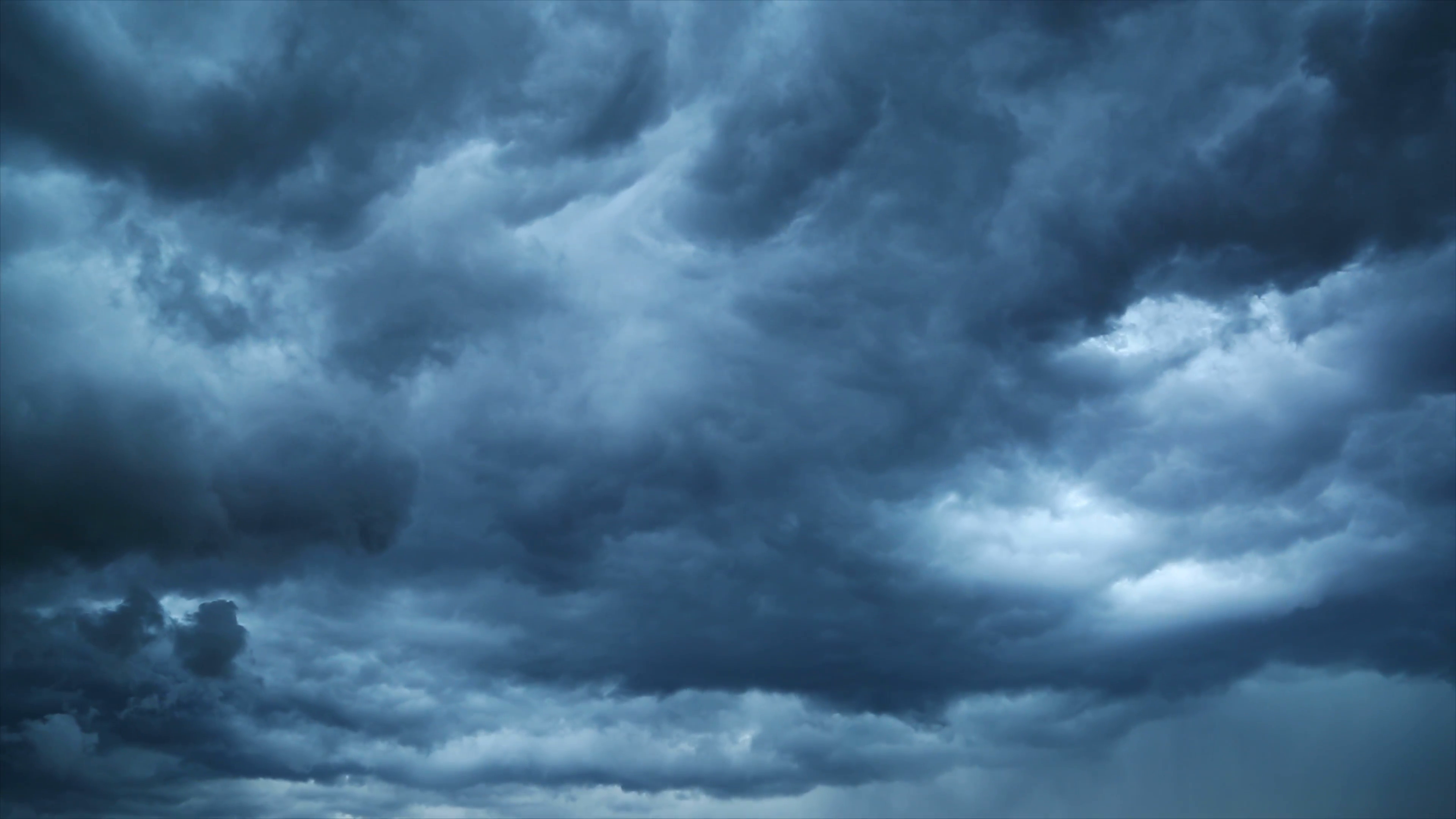 Chapitre 
1 et 2
Devoir
Chapitre
1 et 2
Devoir
TRÈS EN RETARD SI PAS COMPLÉTÉ:
p. 46 # 1, 2 (sauf d), 5
p. 53 # 1, 5
p. 82 # 1,2,
Dernier cours
p. 82 #5 à 8, 10 à 14, 16 à 24
(Note : #8, 16 implique un concept avancé mais 75% du problème est du niveau du test)
Moodle : quiz Moodle évalué
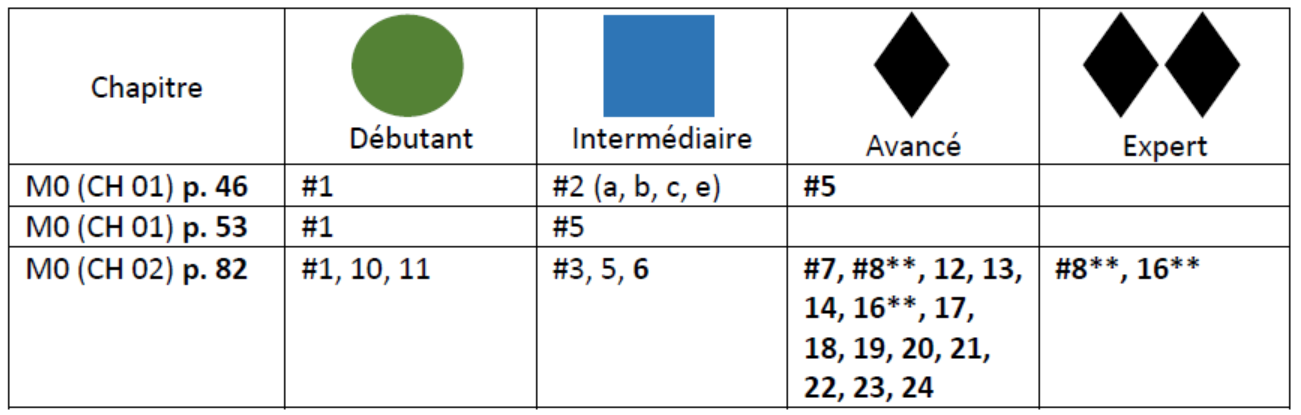